O céu dos deuses
Edição outono
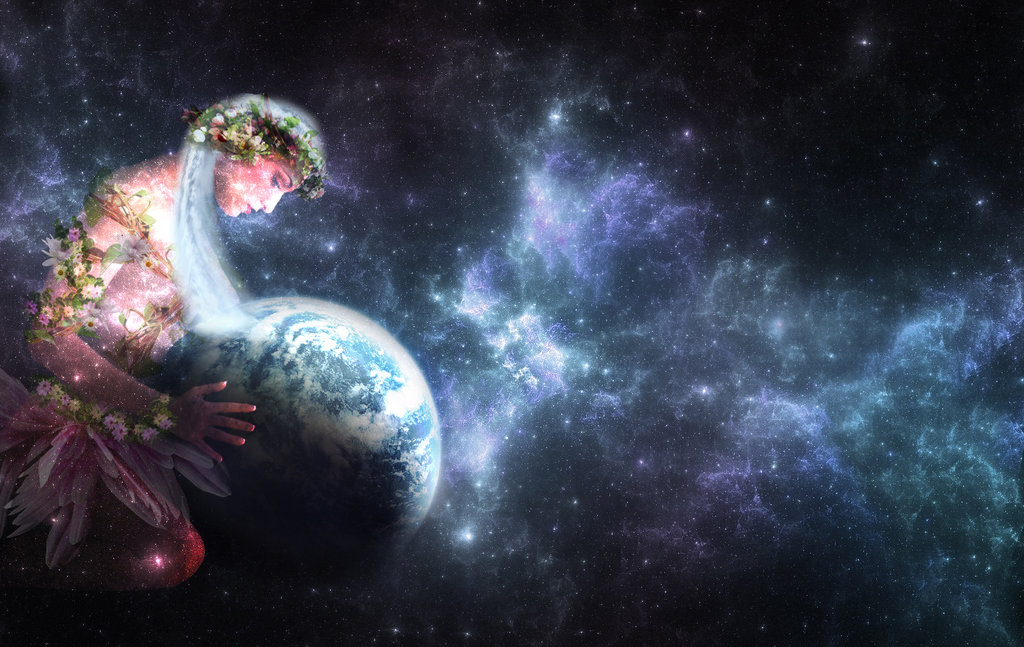 Início do mundo
Gaia;
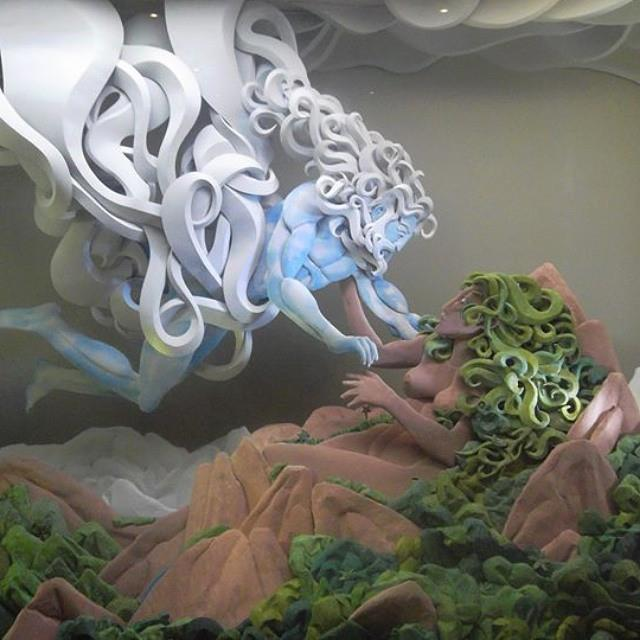 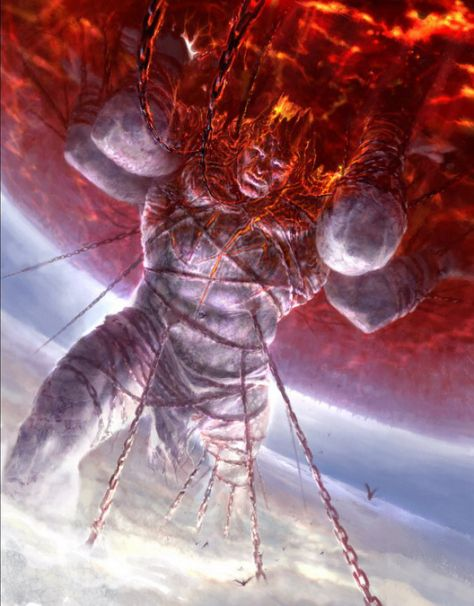 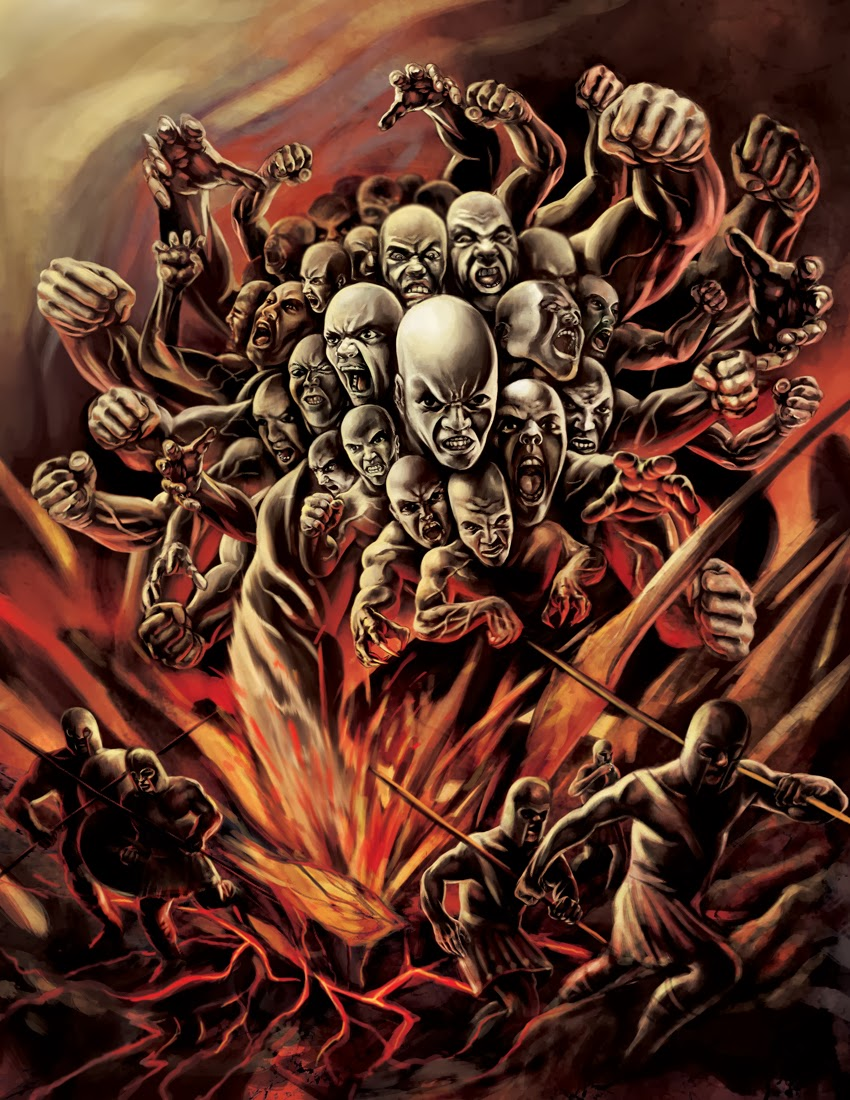 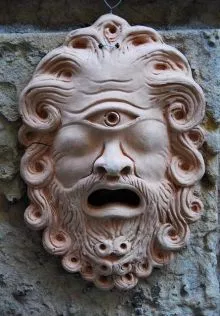 Urano;
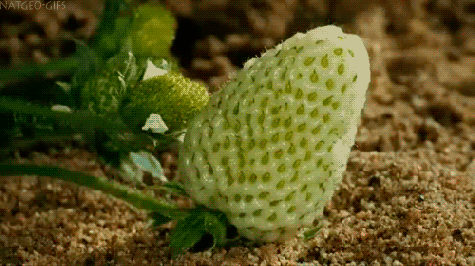 Natureza;
Hecatônquiros; (Briareu, Giges e Coto)
Ciclopes; (Brontes, Estérope e Argés)
Titãs;
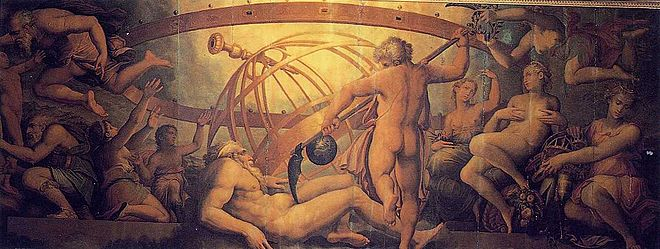 Titãs
Tomaram o reinado de Urano;
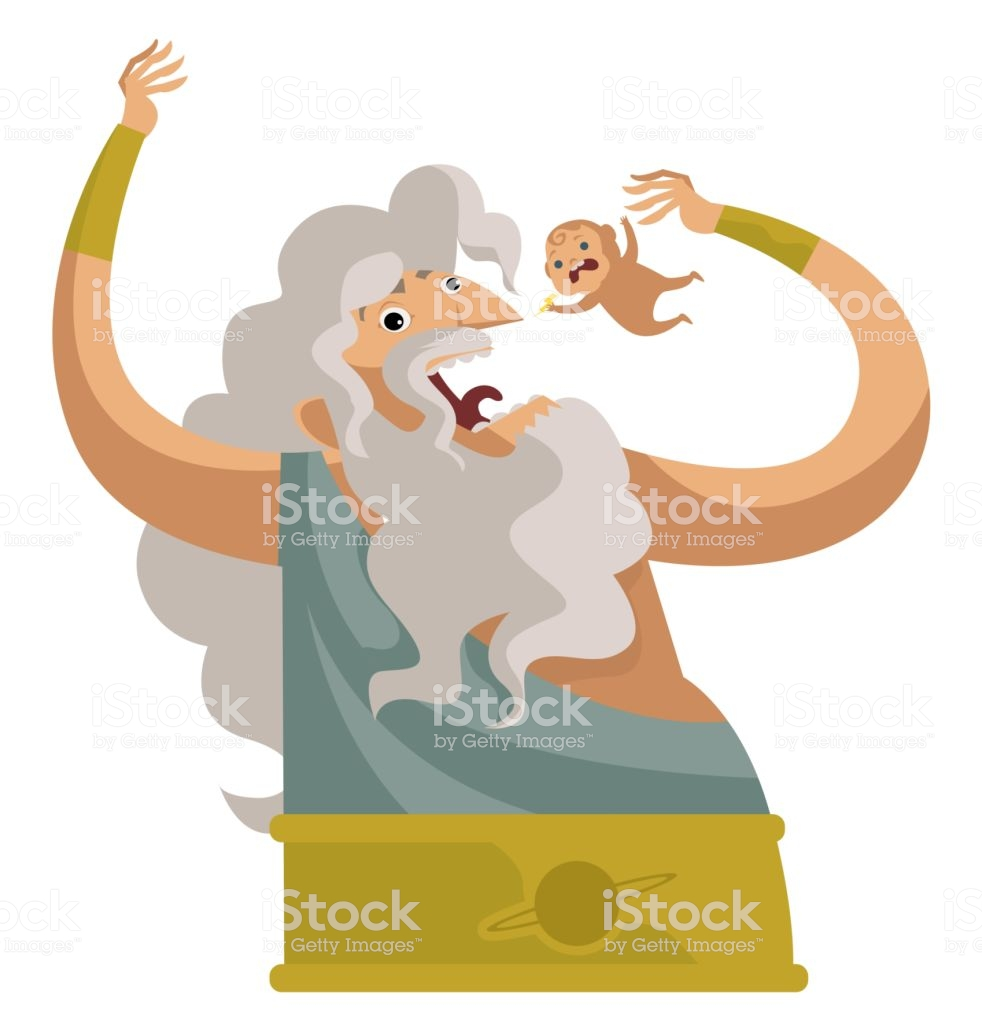 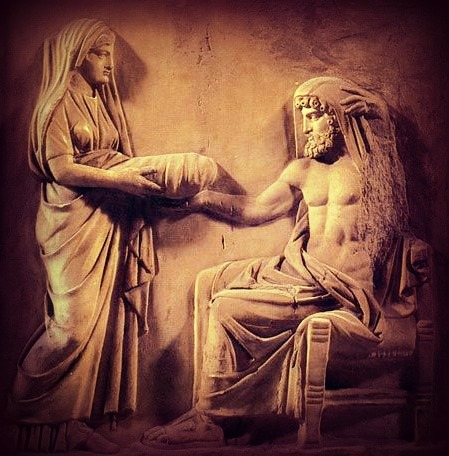 Haviam 14 titãs;
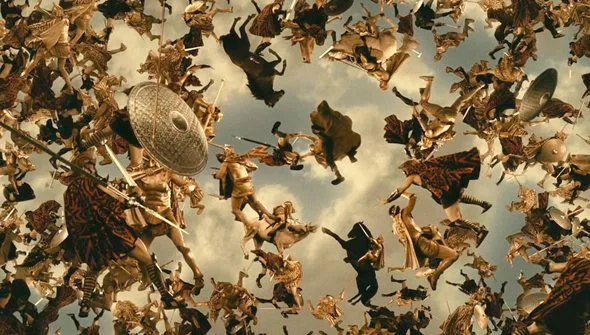 Cronos casou-se com Réia;
Por medo Cronos comia seus filhos;
Titanomaquia;
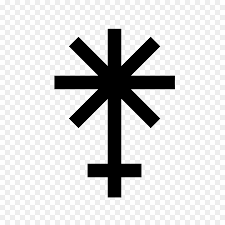 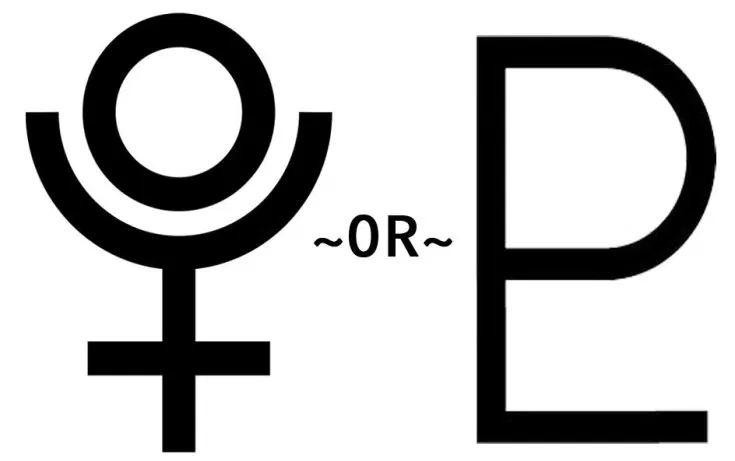 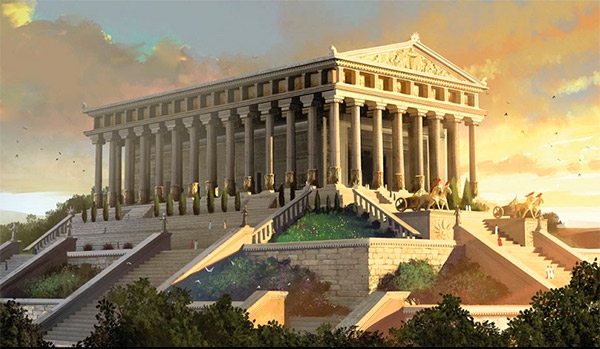 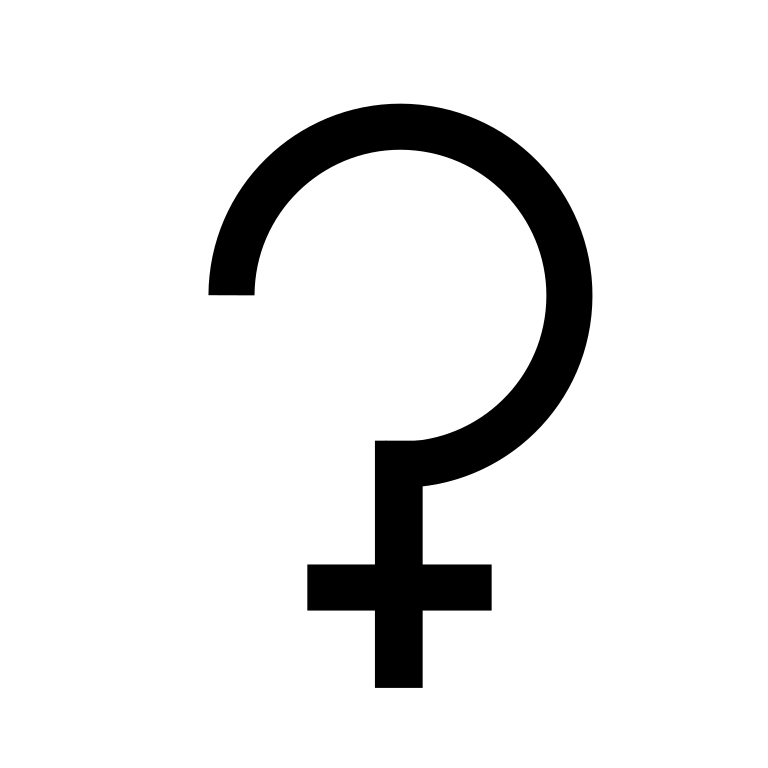 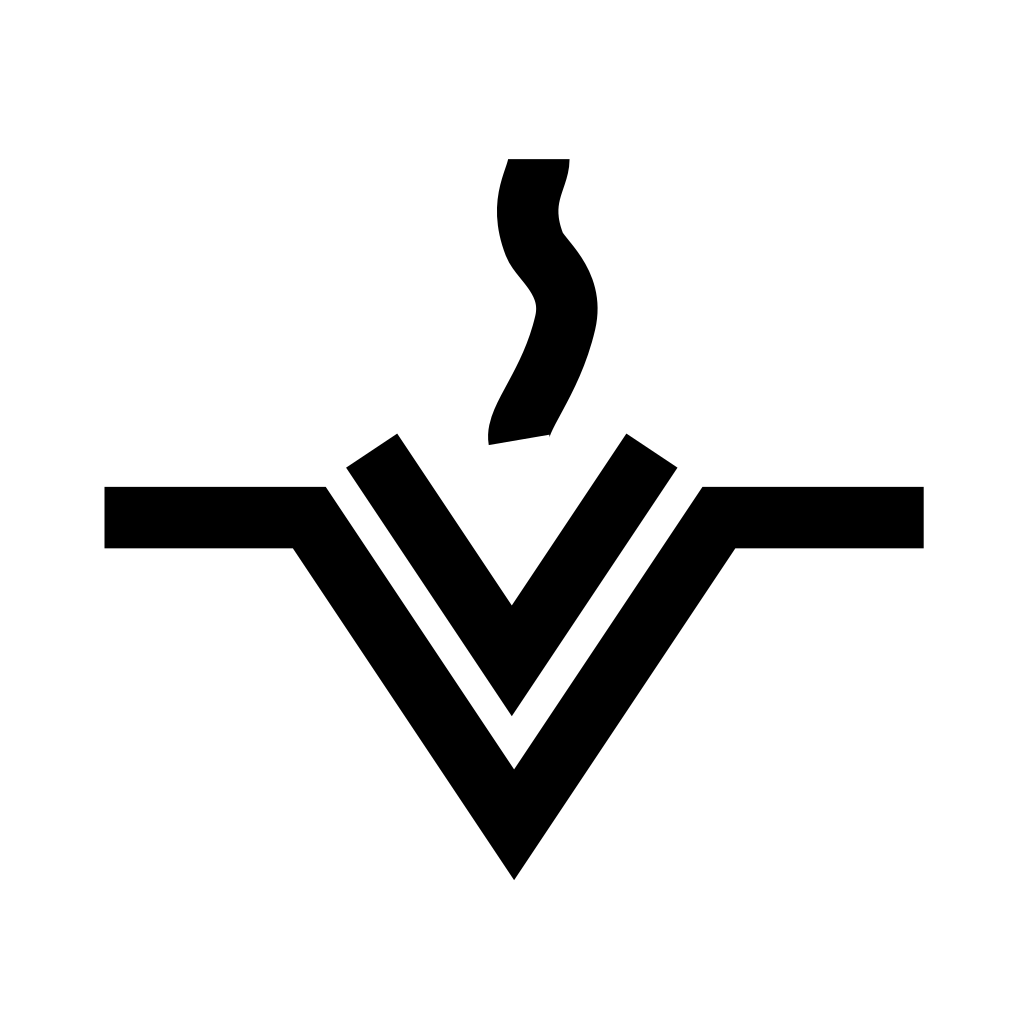 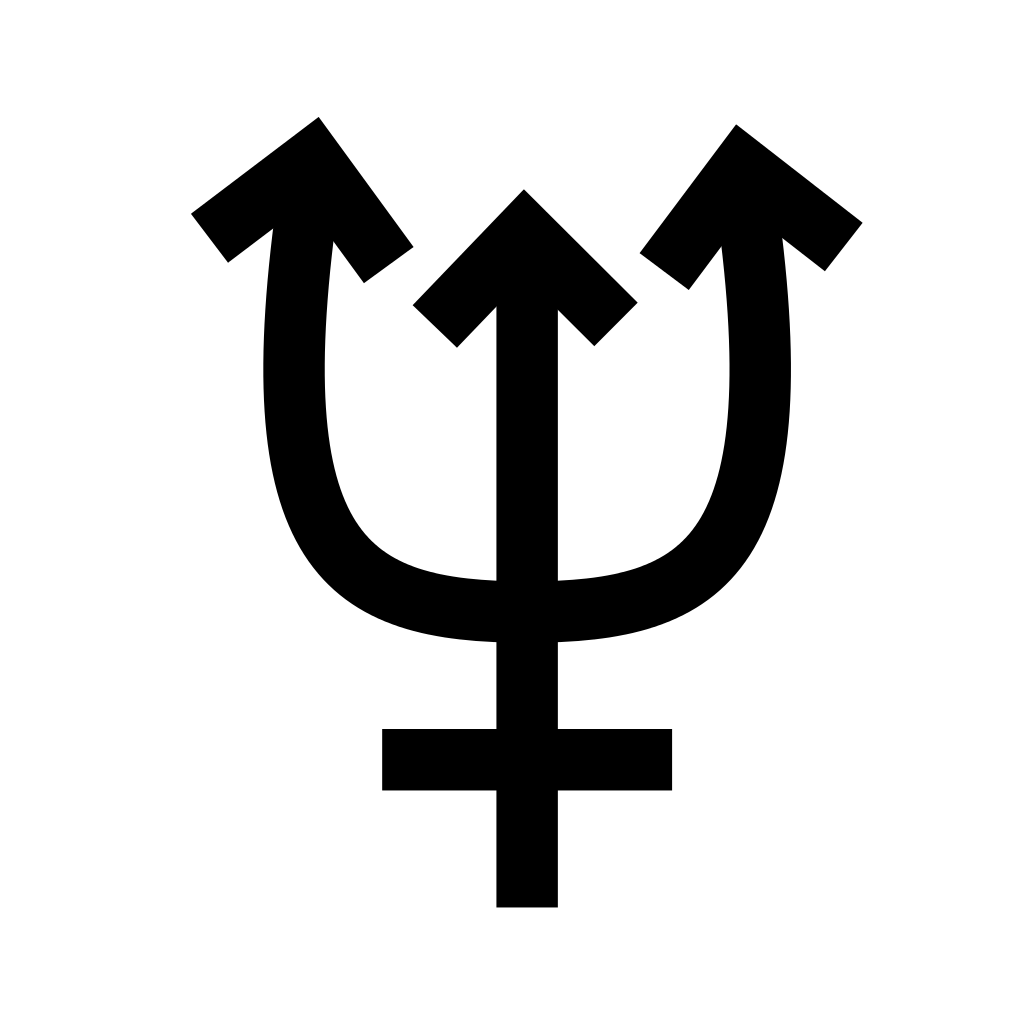 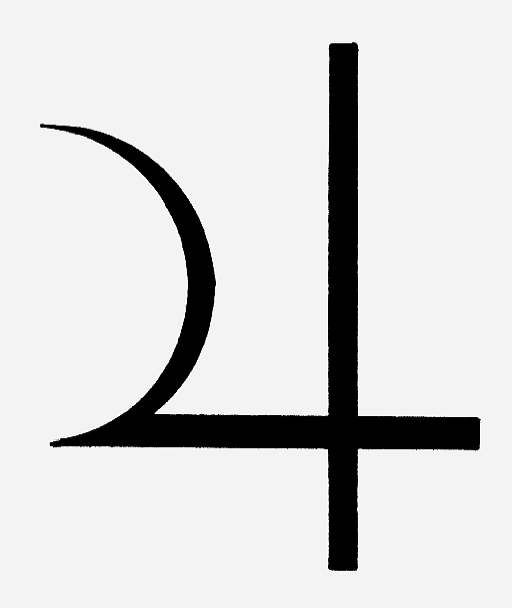 Deuses
Os deuses formaram seu reinado no monte olimpo;
Formando um total de 14 principais;
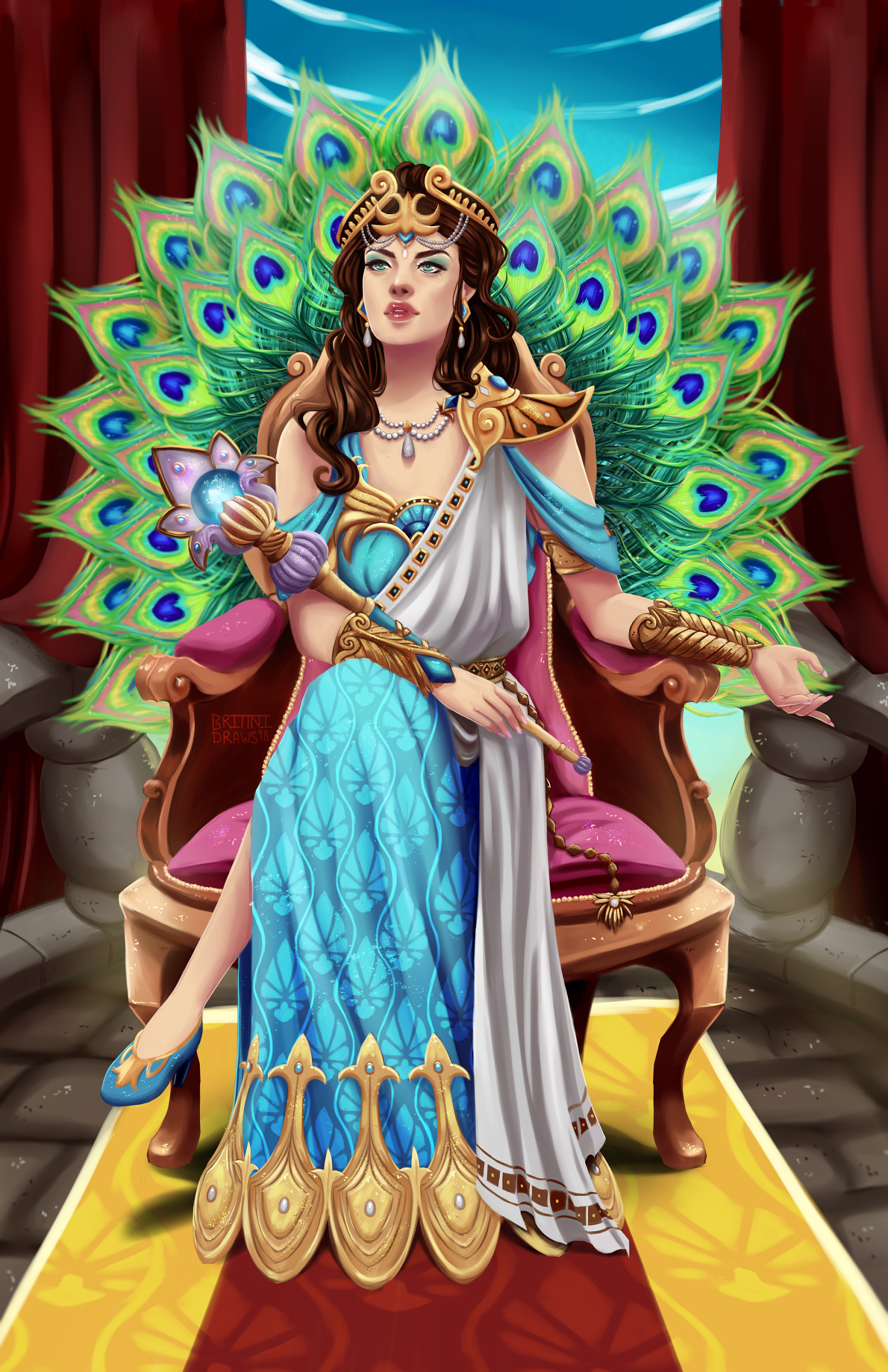 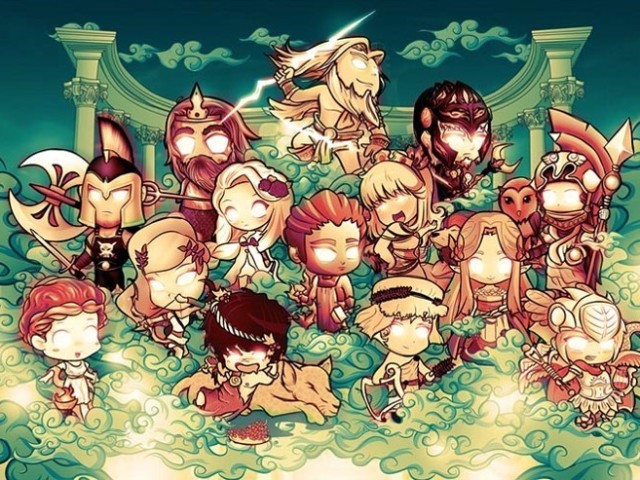 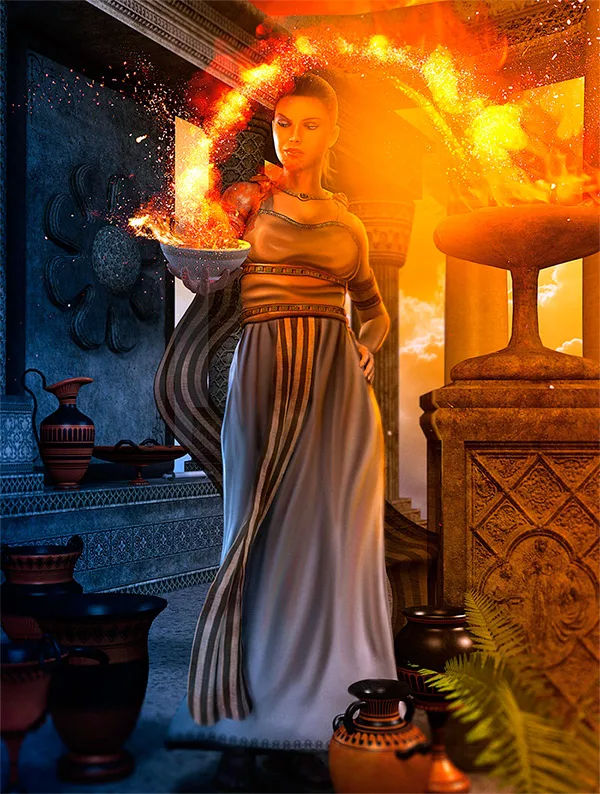 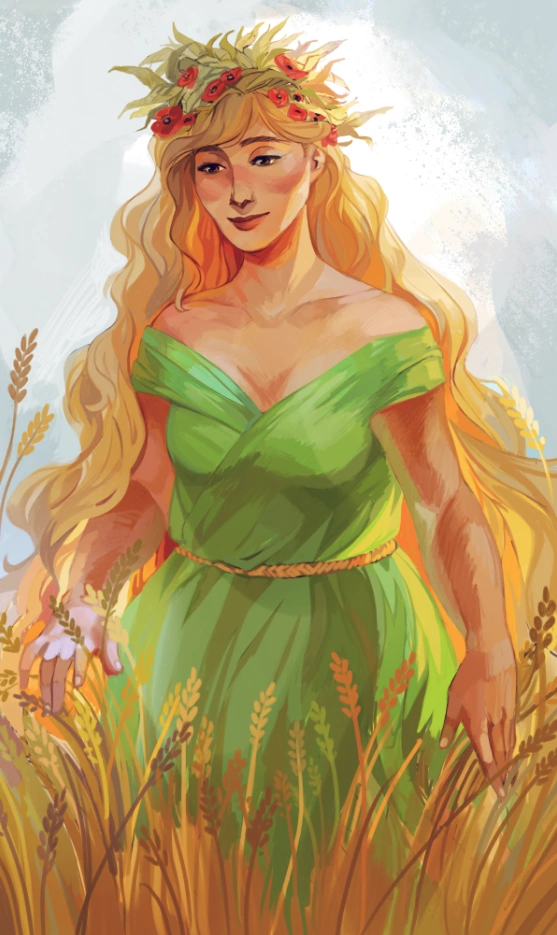 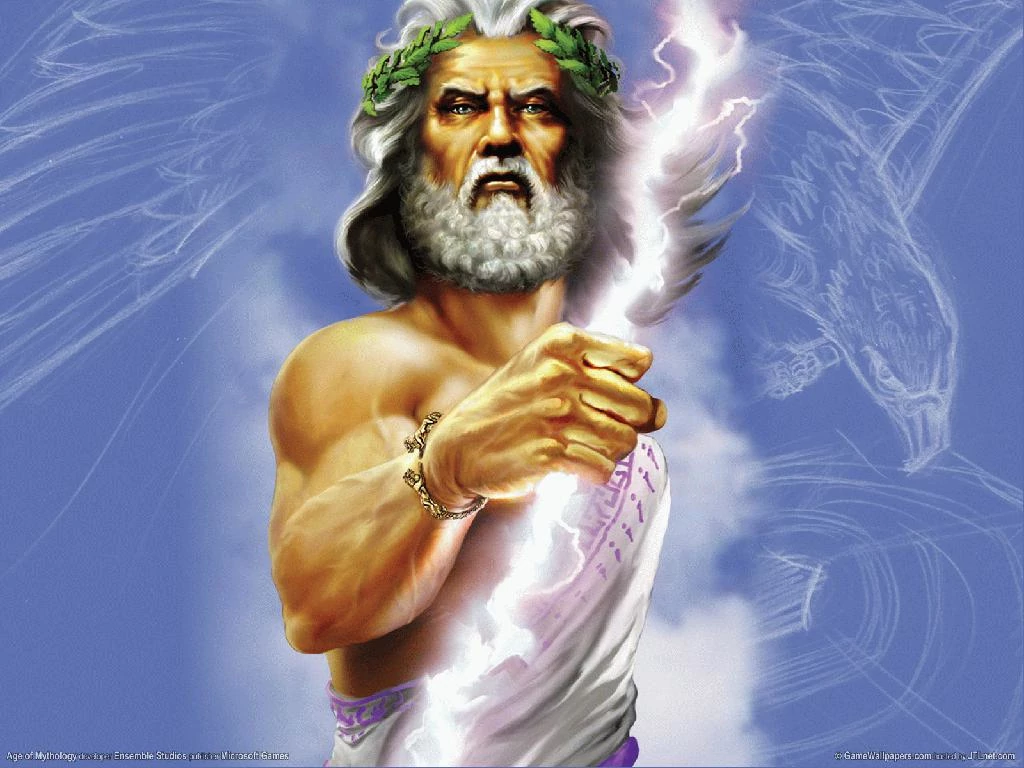 Filhos de cronos:
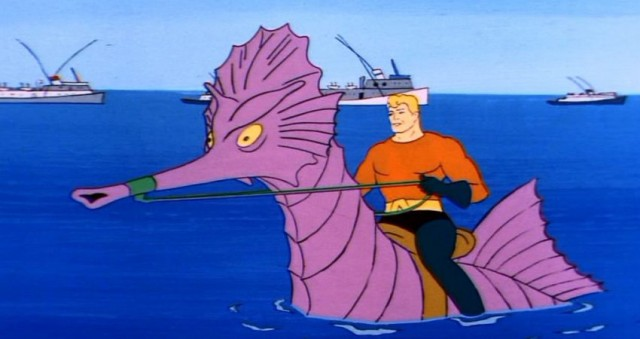 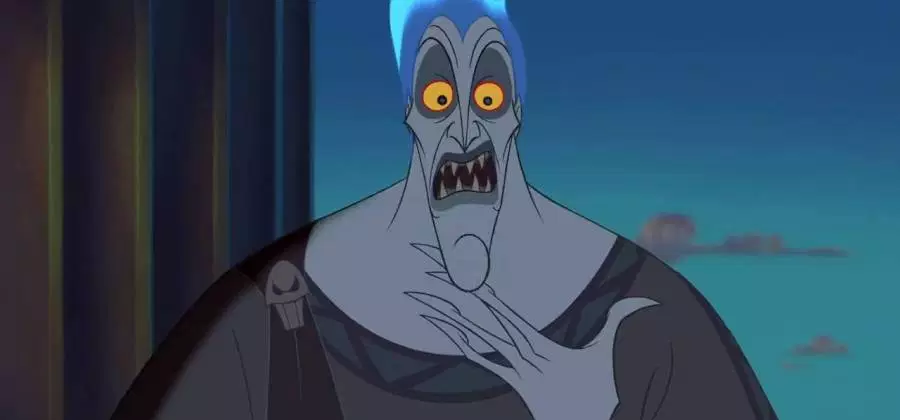 Zeus (Júpiter)
Héstia (Vesta)
Hera (Juno)
Poseidon (Netuno)
Deméter (Ceres)
Hades (DisPater)
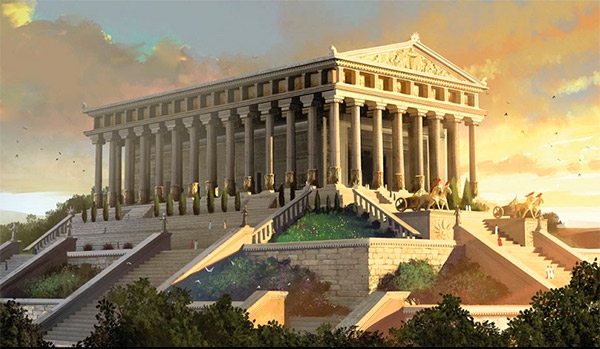 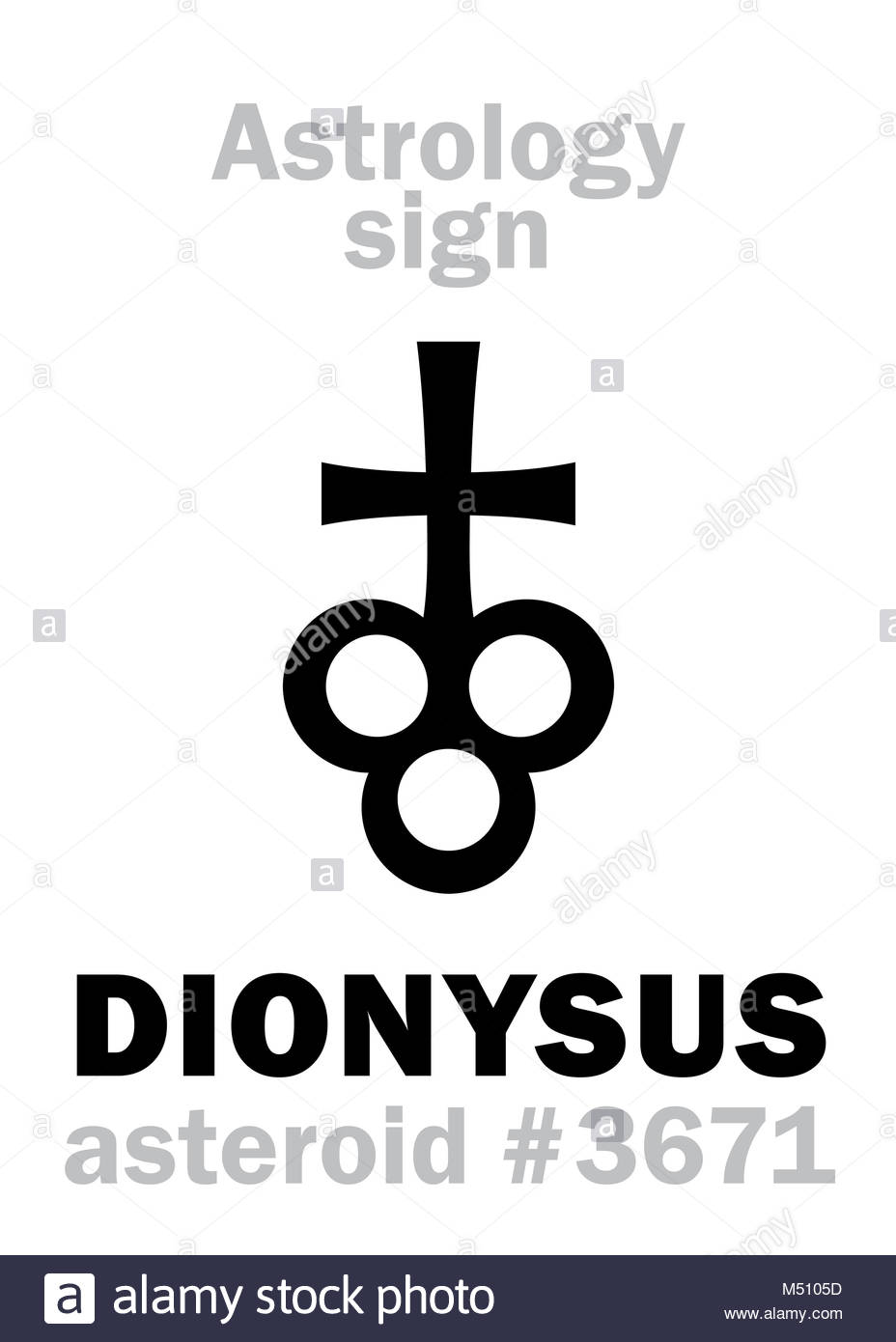 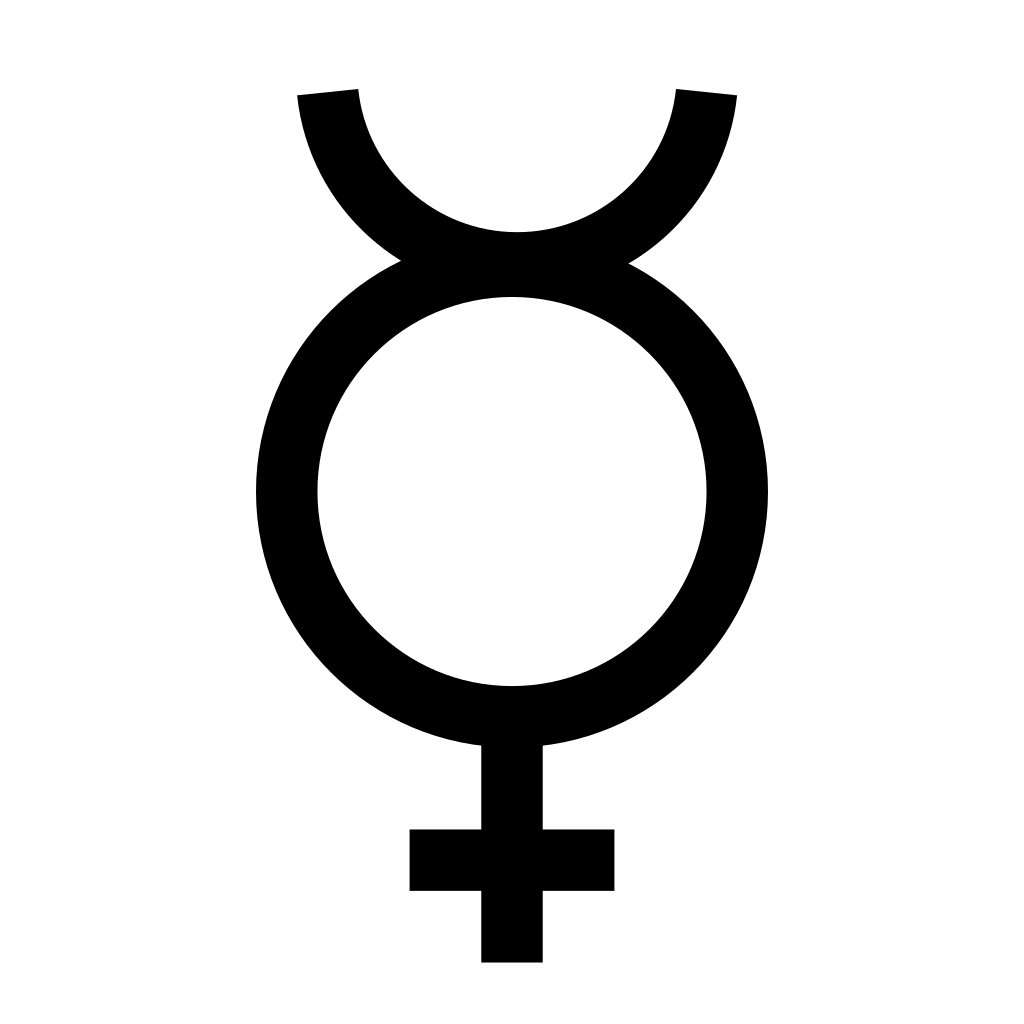 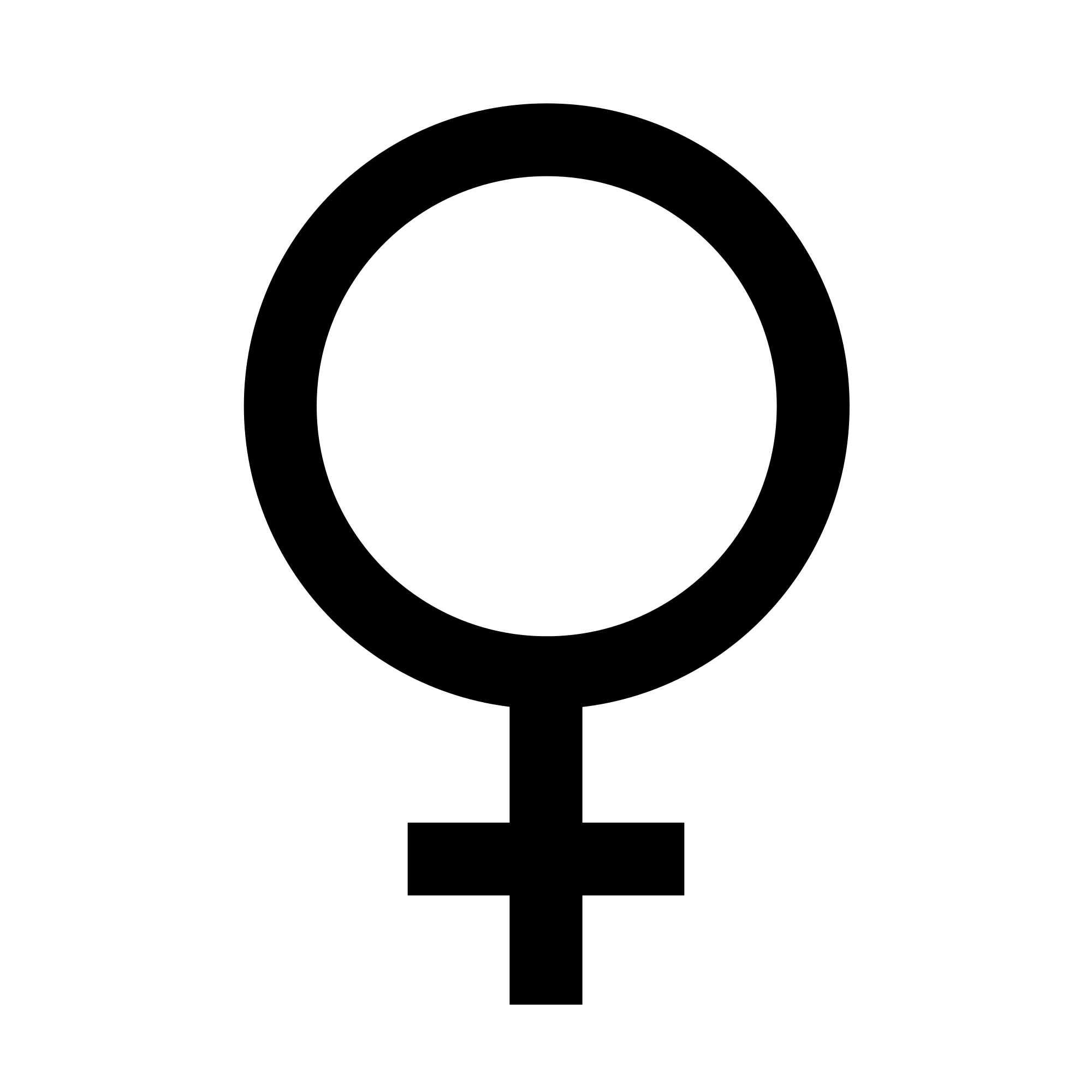 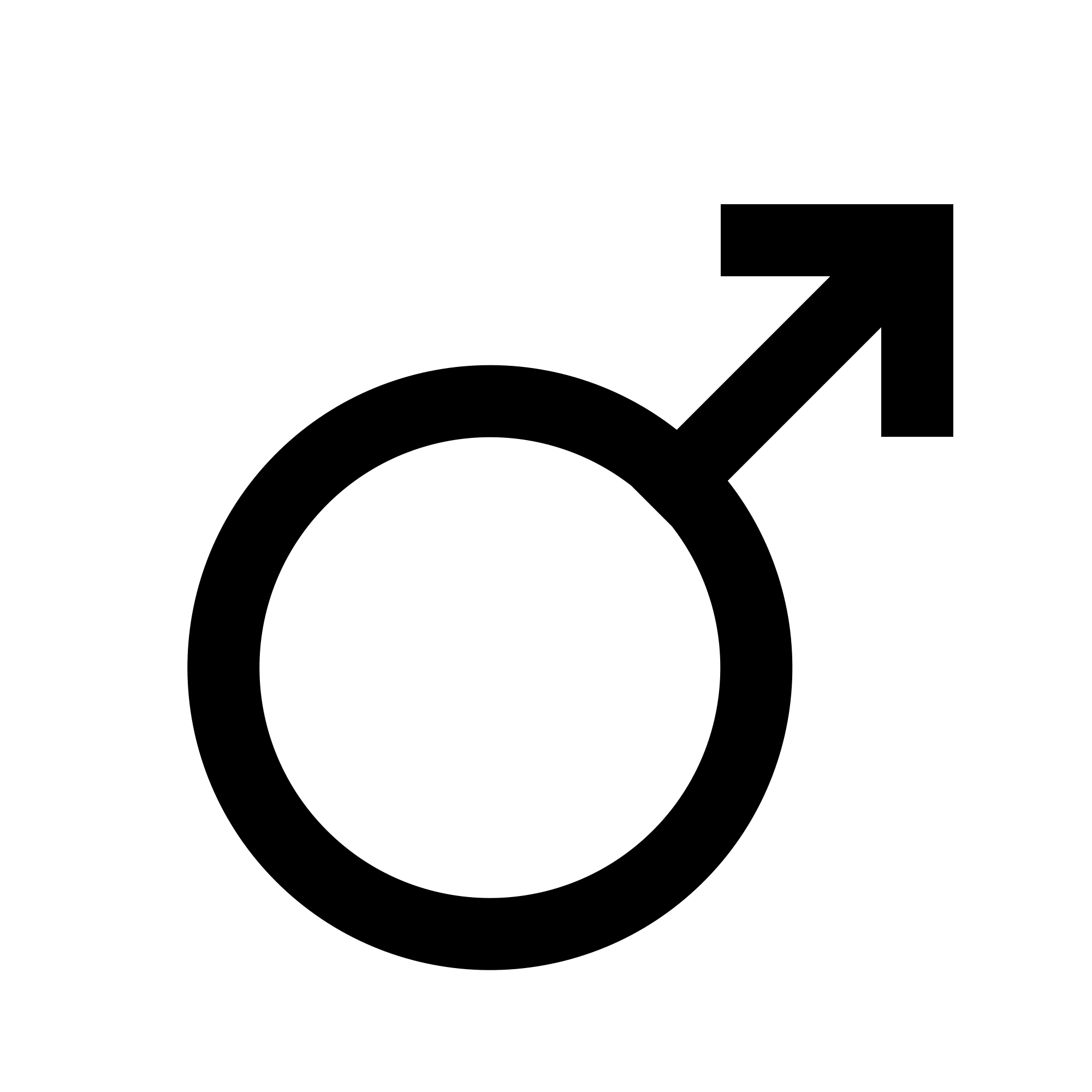 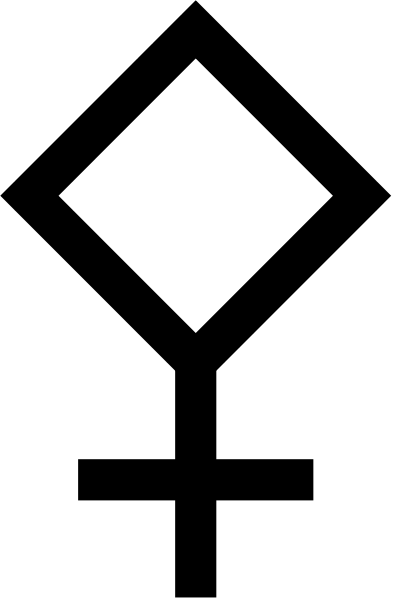 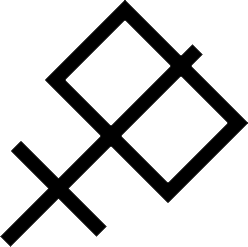 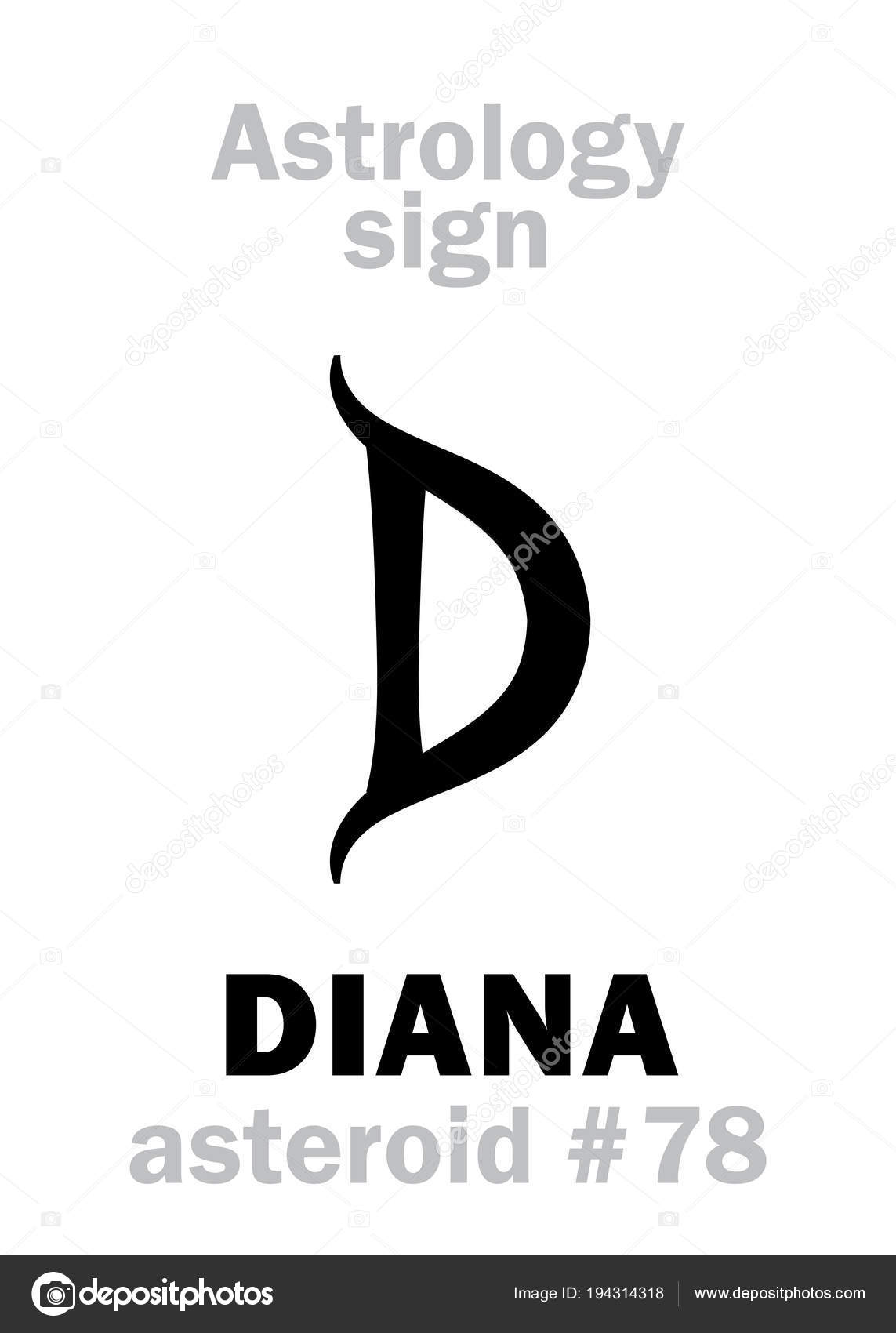 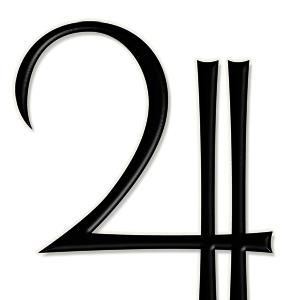 Deuses
Deuses pós titanomaquia;
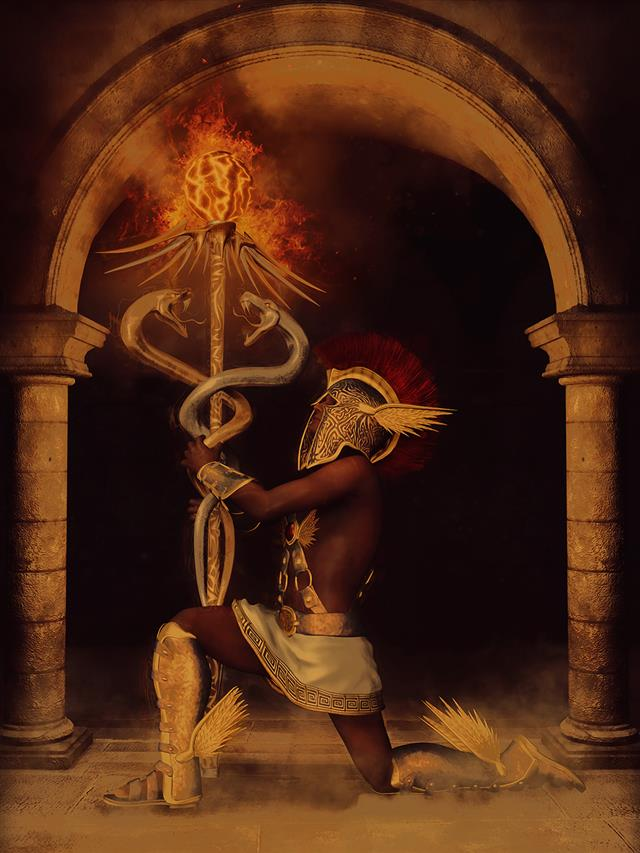 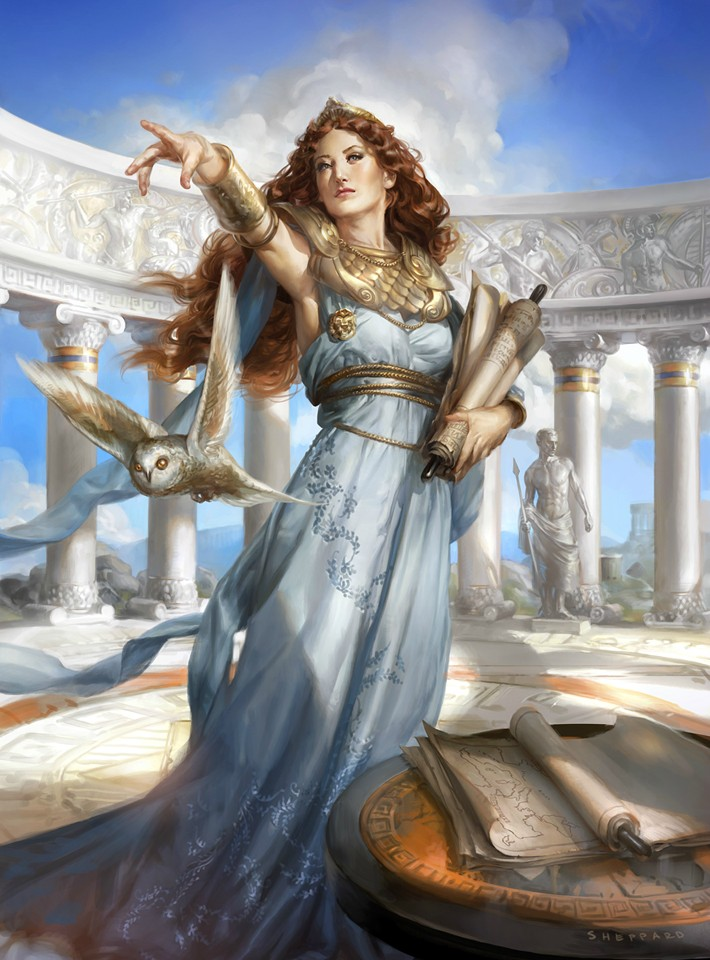 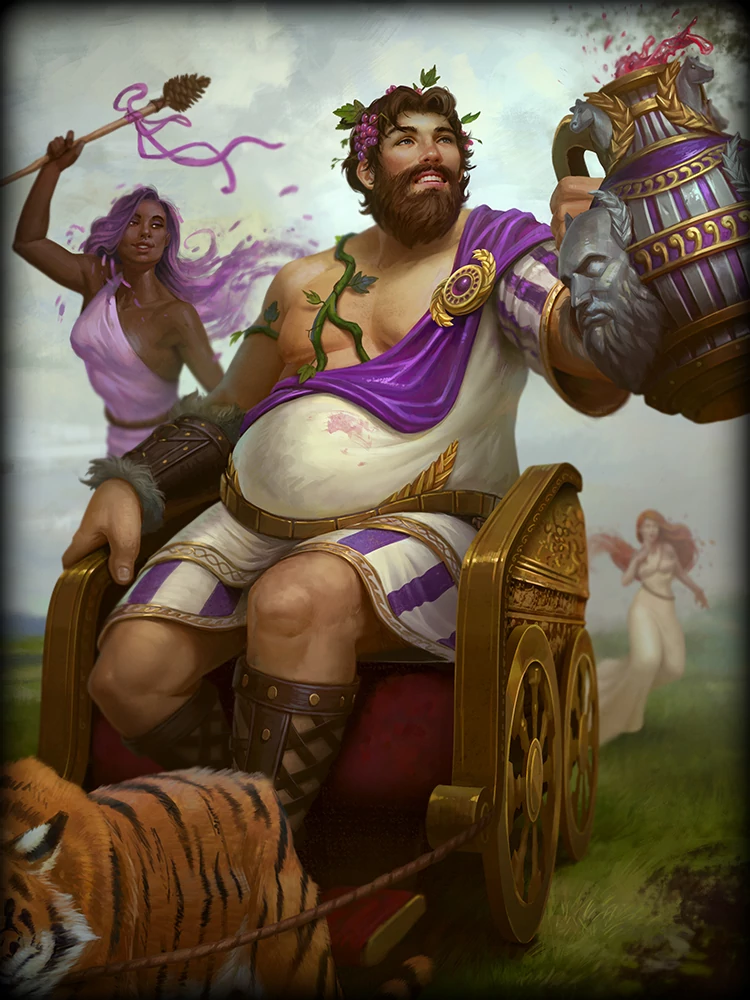 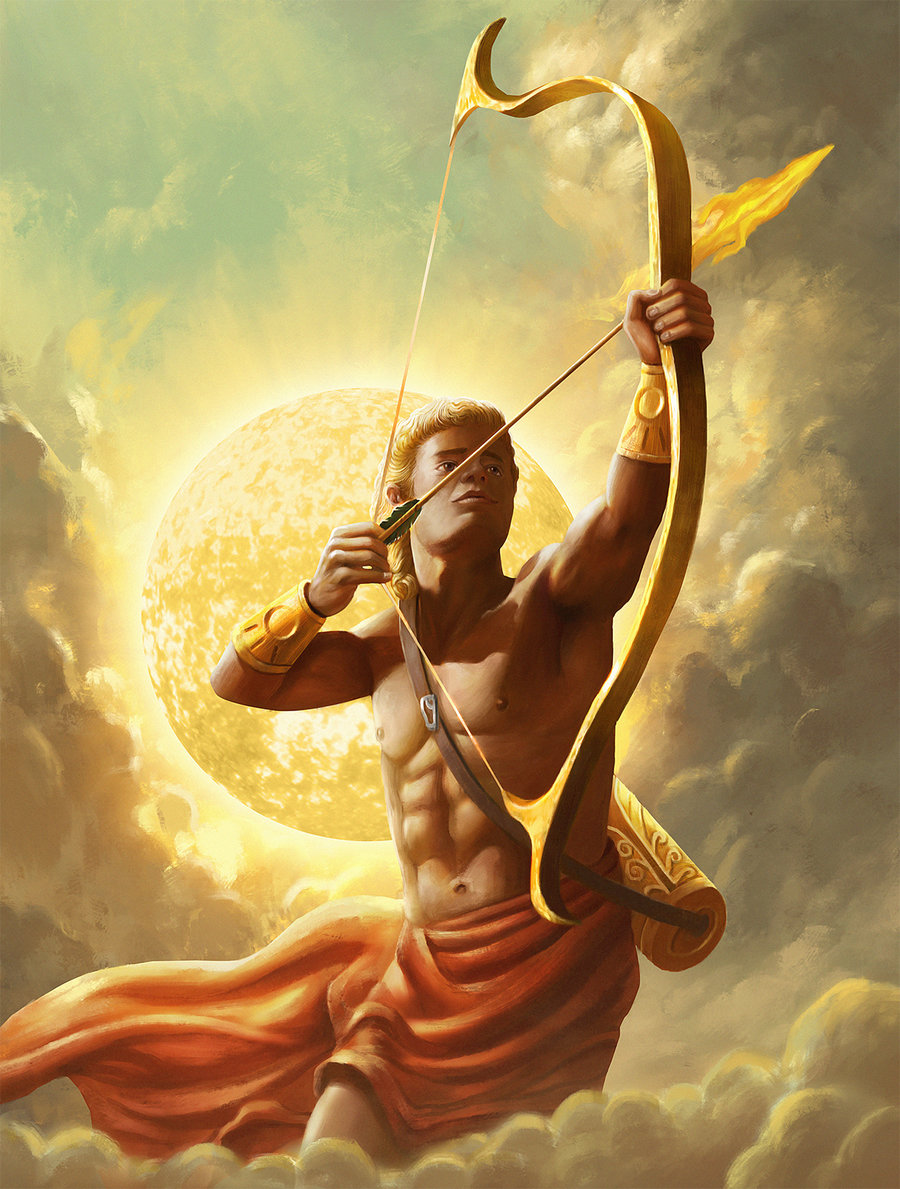 Dionísio (Baco)
Apolo (Apollon)
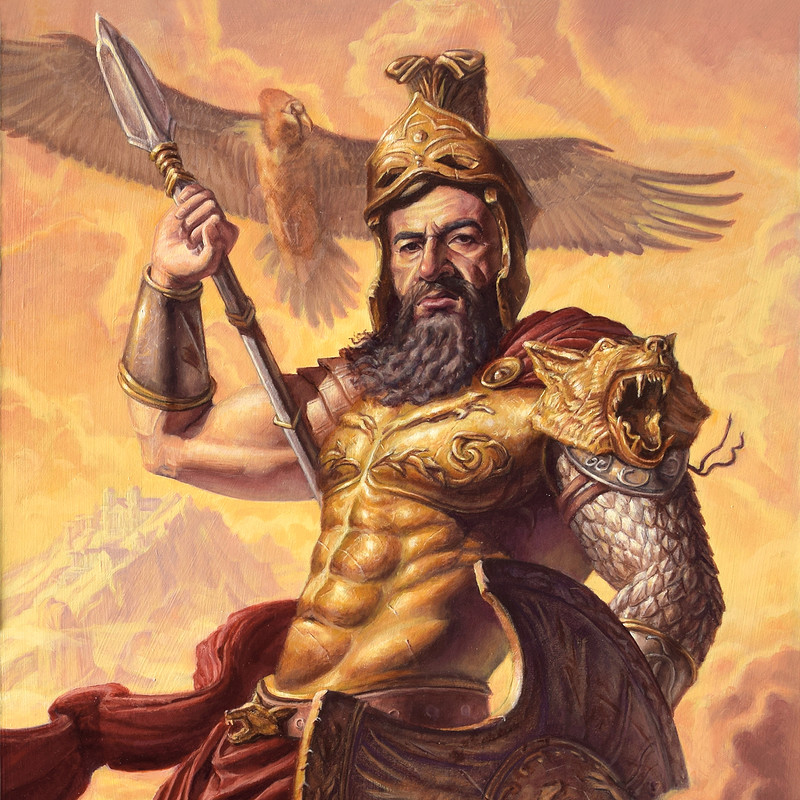 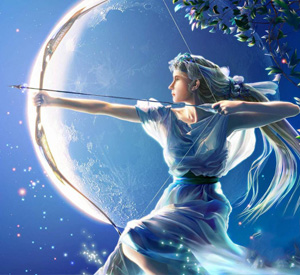 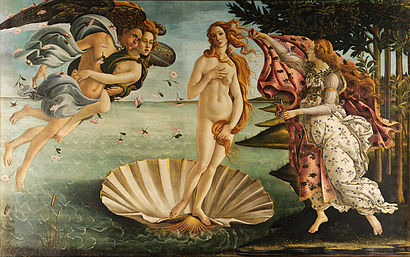 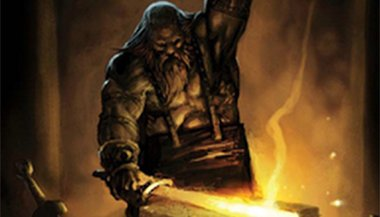 Afrodite (Vênus)
Ártemis (Diana)
Ares (Marte)
Hermes (Mercúrio)
Atena (Minerva)
Hefesto (Vulcano)
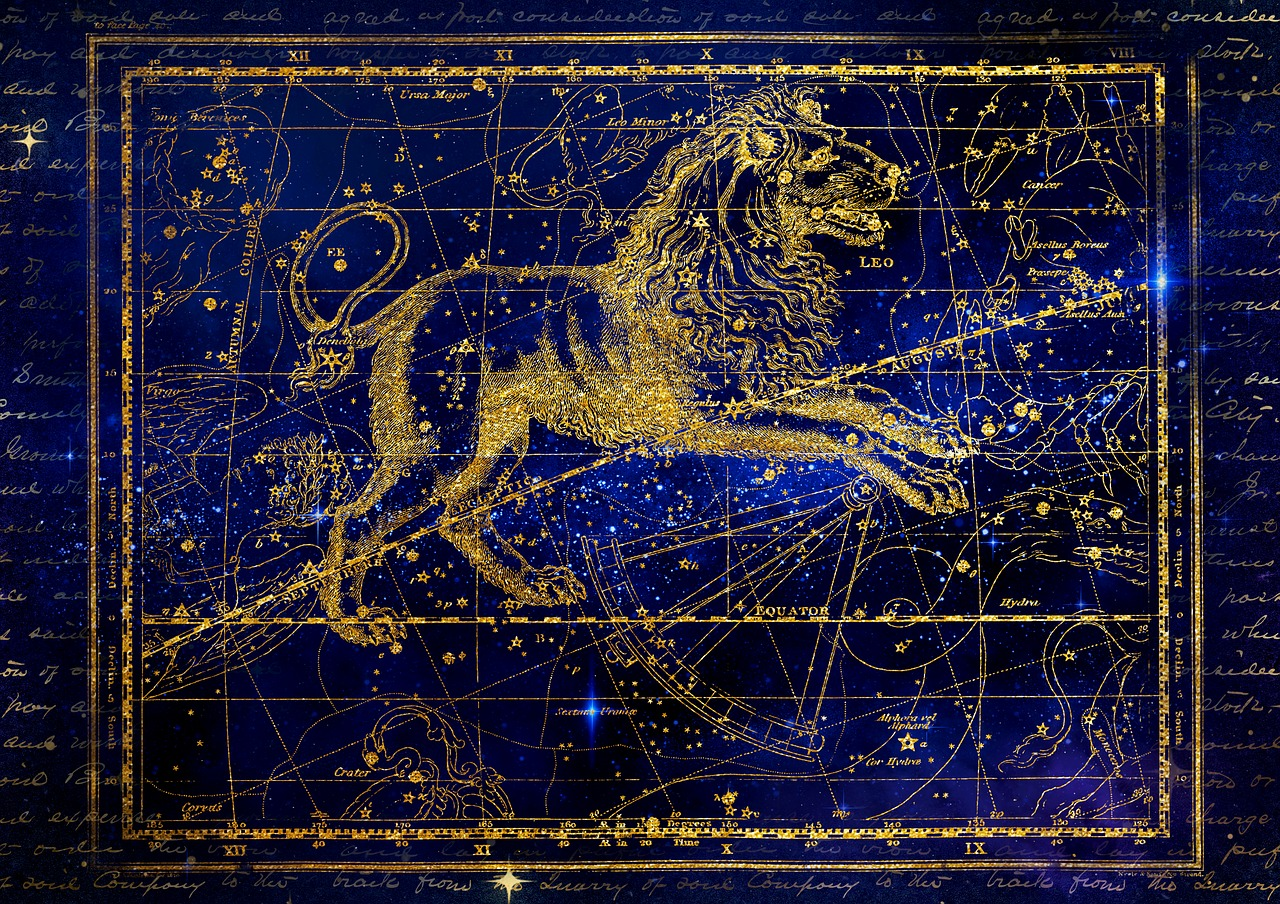 Constelações
Leão (Leo)
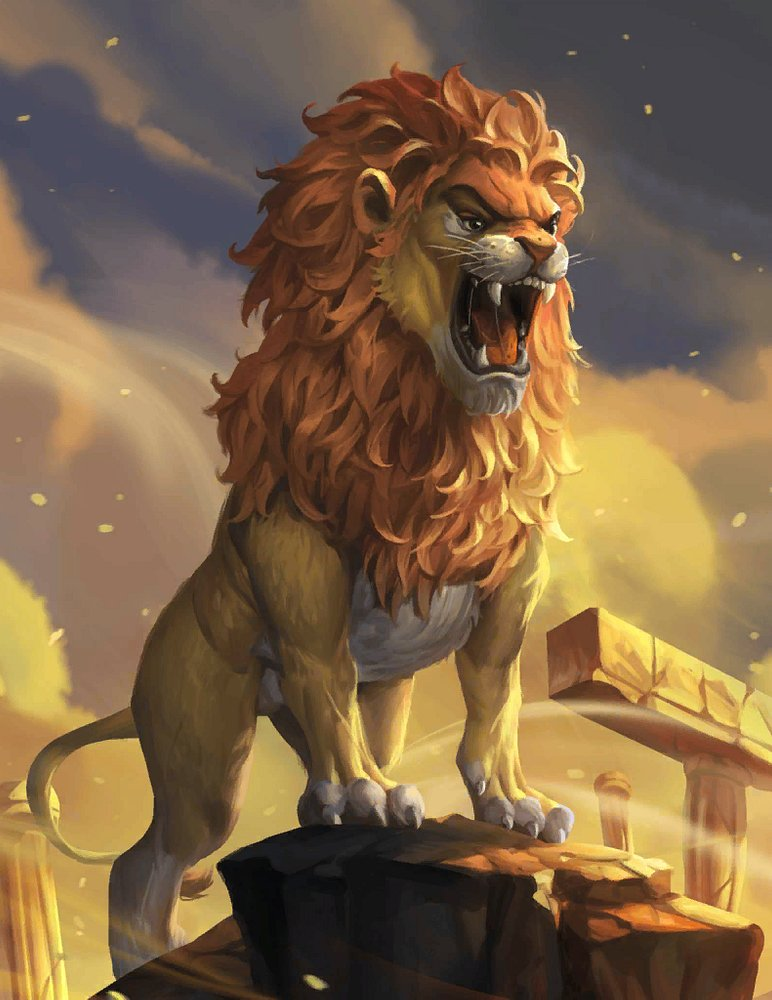 Estrela principal: Regulus;
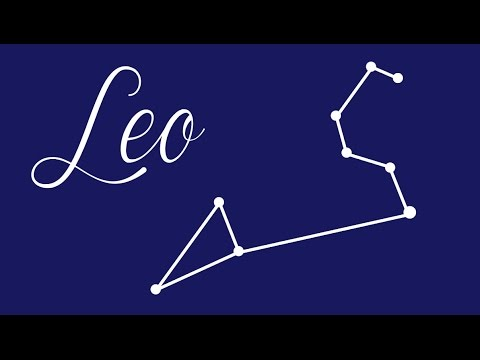 Leão de Neméia;
Derrotado por Hércules;
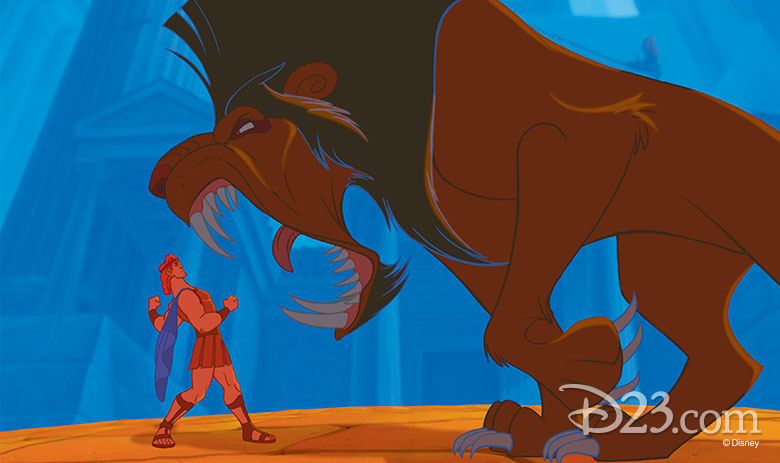 Constelações
Hércules (Héracles)
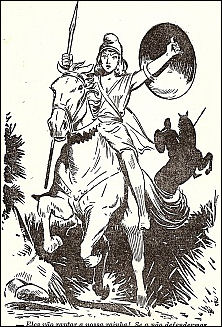 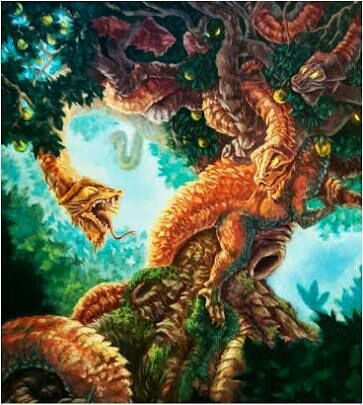 Estrela principal: Kornephoros;
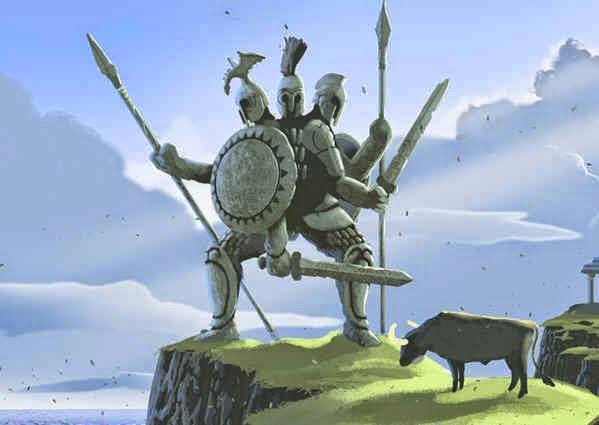 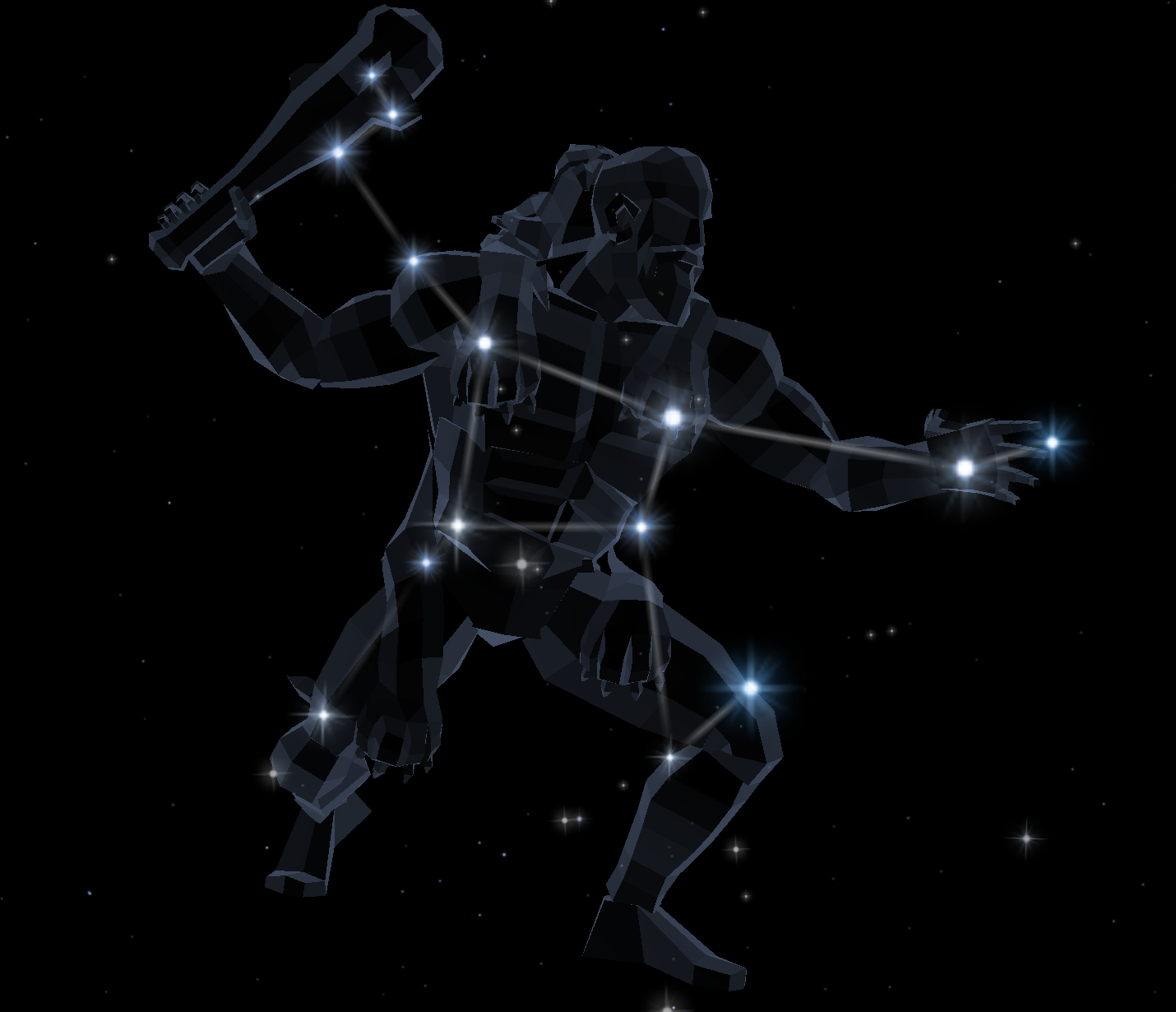 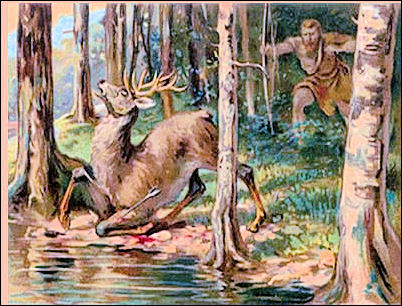 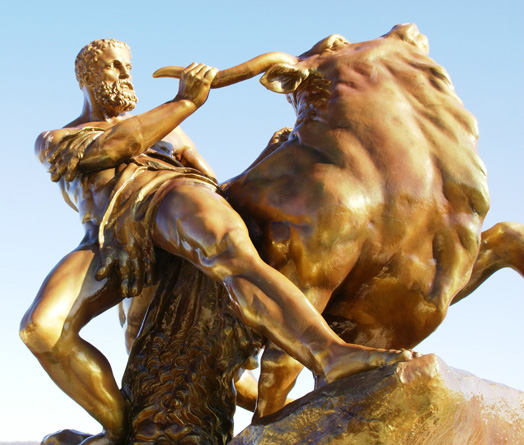 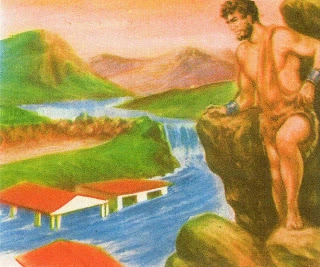 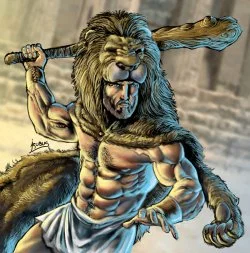 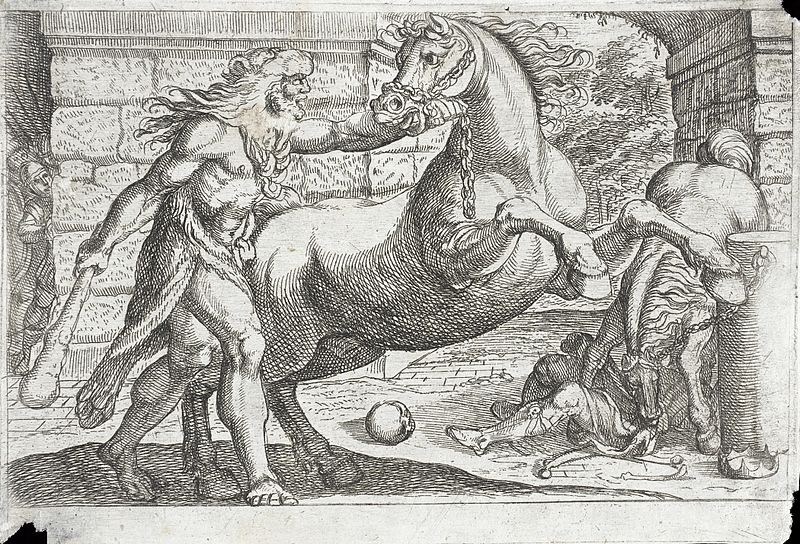 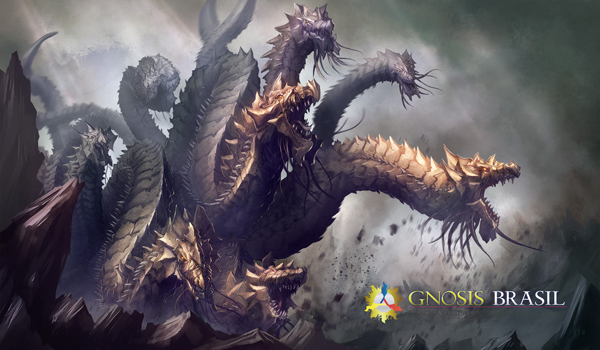 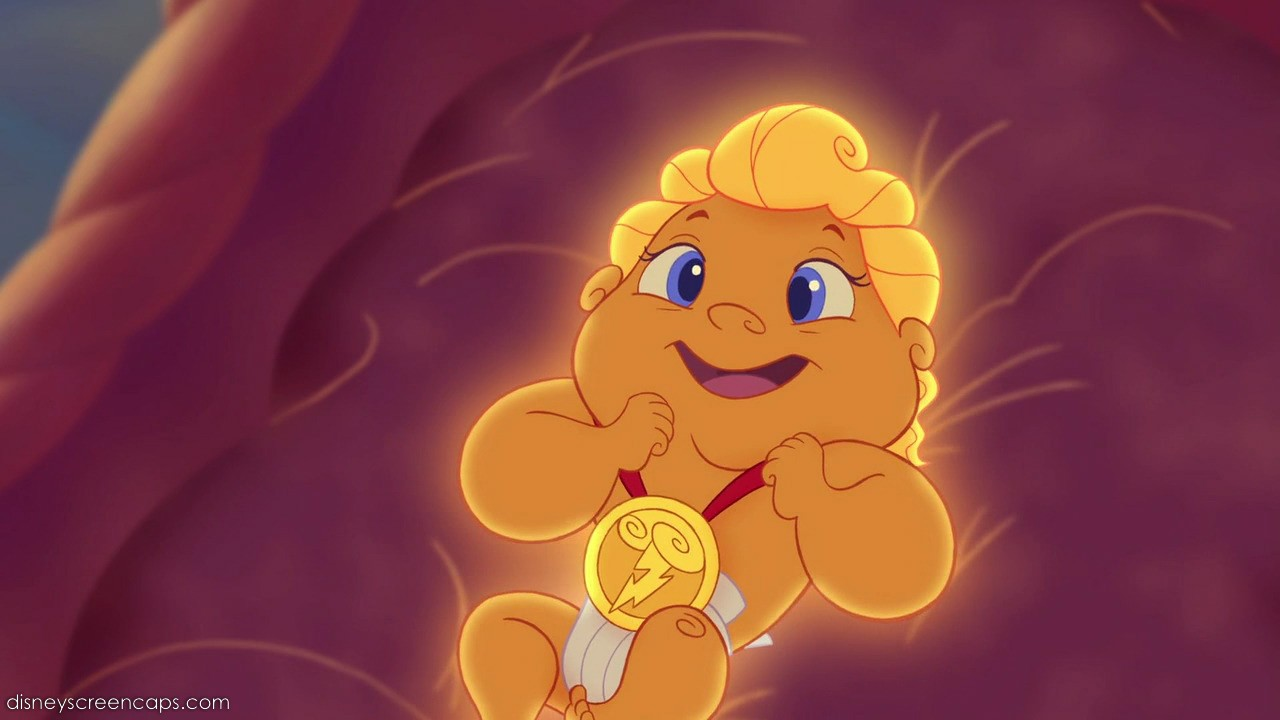 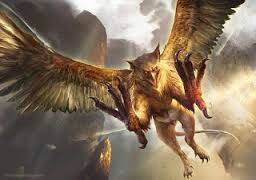 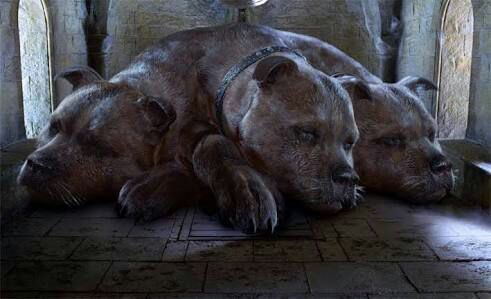 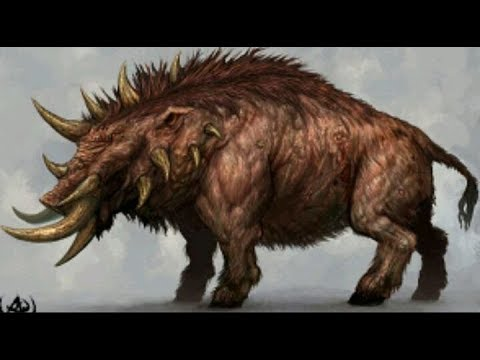 Zeus na forma de Anfitrião;
Realizou os 12 trabalhos de Eristeu;
Leão de Neméia;
Touro cretense;
Hidra de Lerna;
Éguas de diomedes;
Corça de Cerínia;
Cinturão de Hipólita;
Javali de Erimanto;
Rebanho de Gerião;
Estábulos de Erimanto;
Pomo de ouro;
Aves de Estínfalo;
Cérbero;
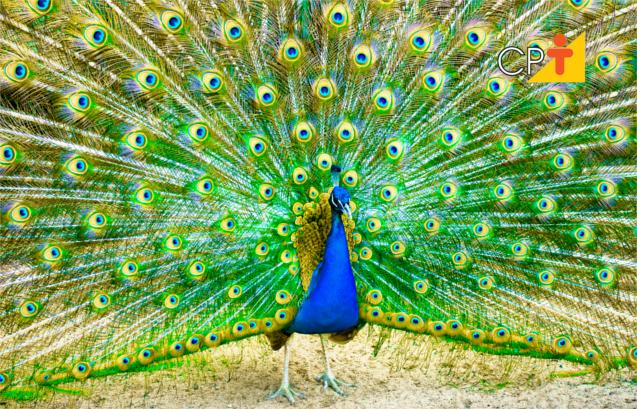 Constelações
Pavão (Pavo)
Estrela principal: 𝝰-Pavonis;
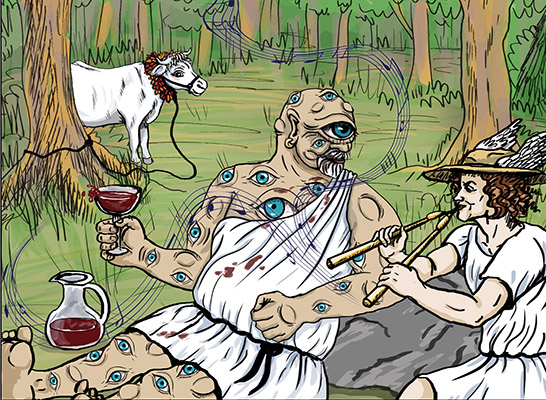 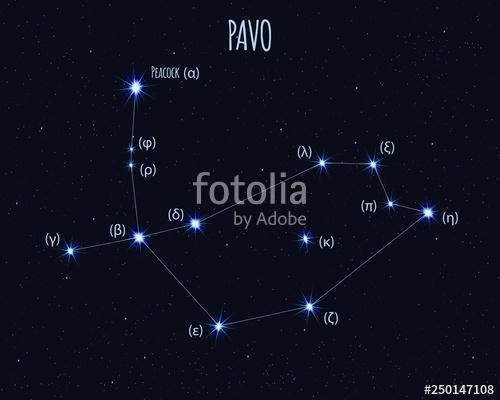 Homenagem a Argus;
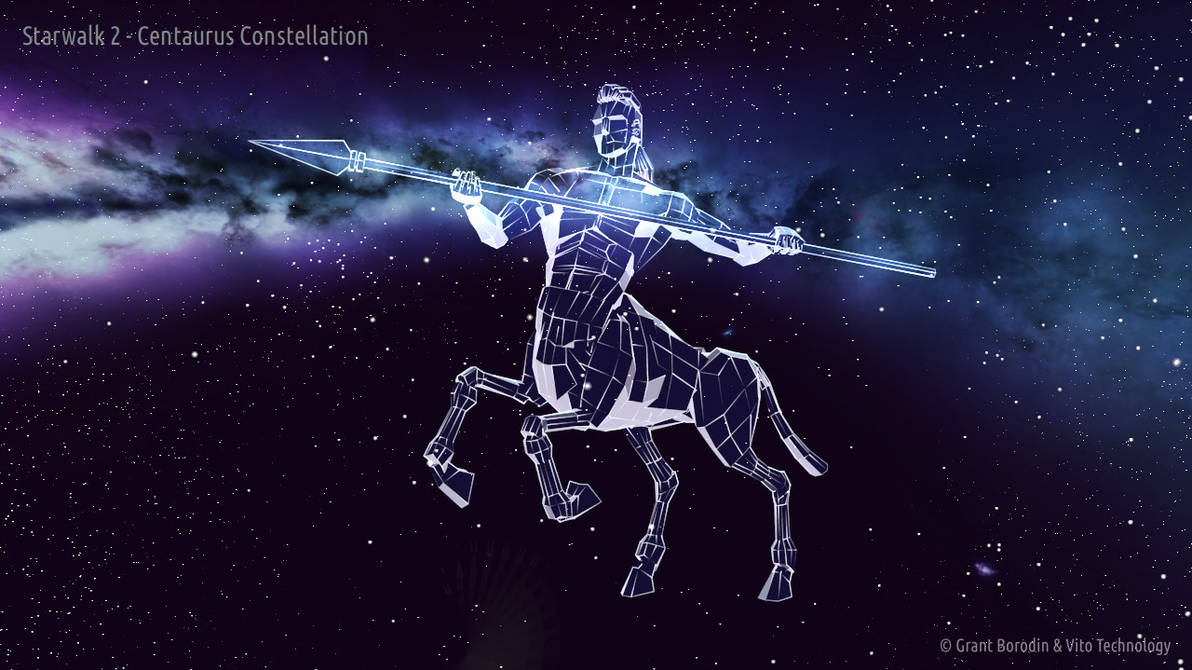 Constelações
Centauro (Cen)
Estrela principal: 𝝰-centauri;
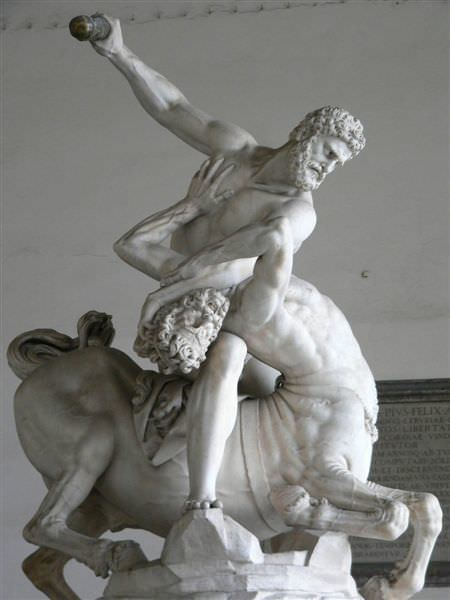 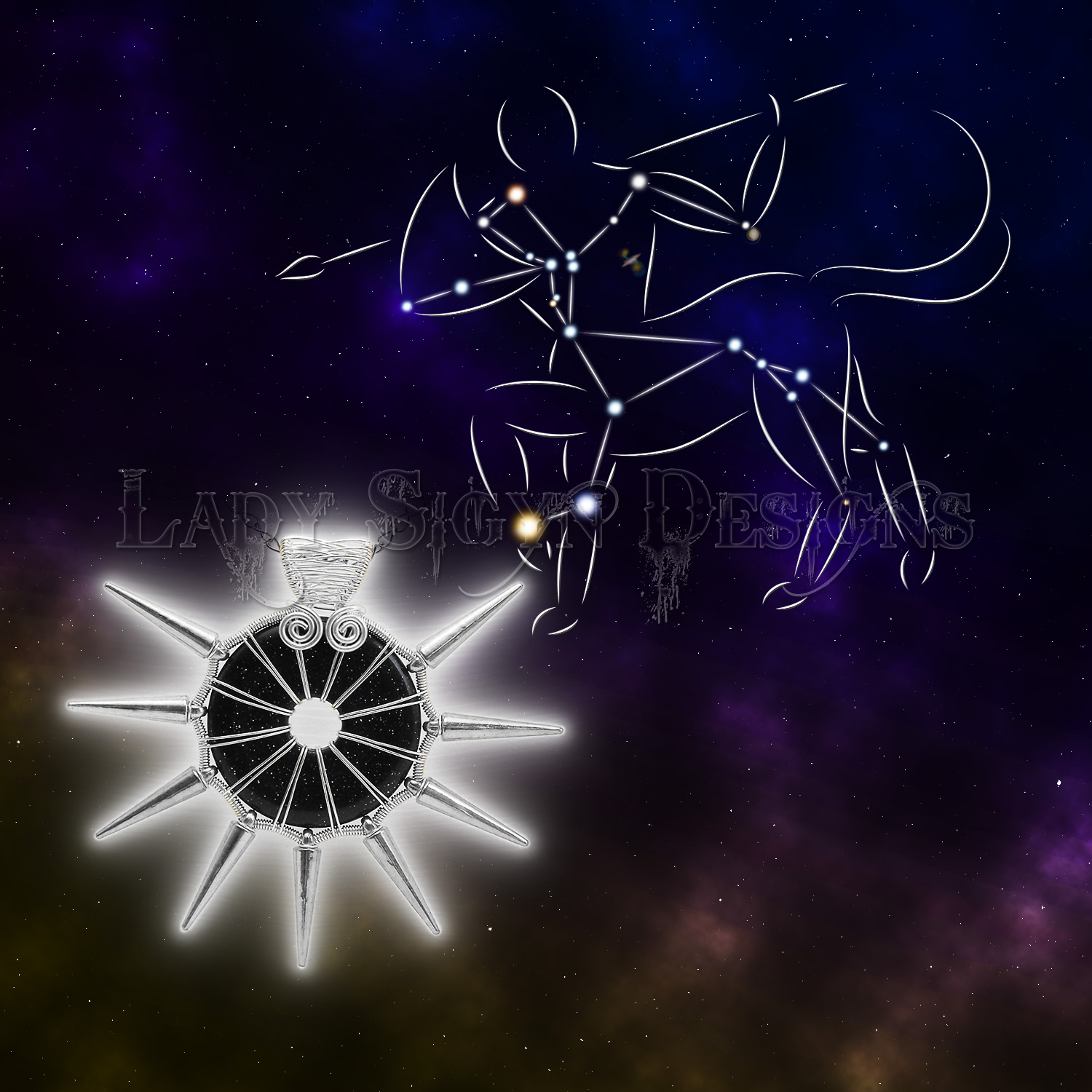 Filhos de Ixíon e Néfele;
Lutaram contra Hércules;
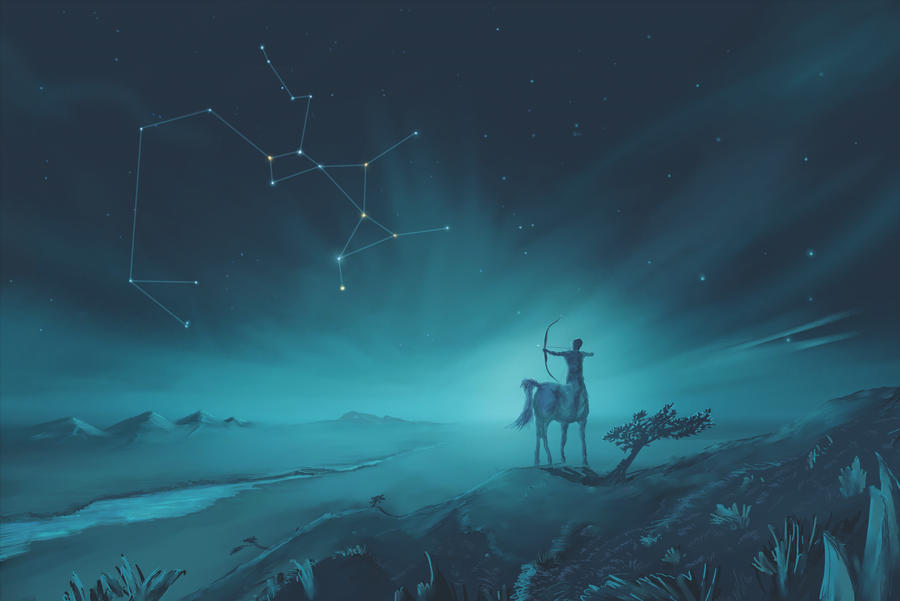 Constelações
Sagitário (Sagitarius)
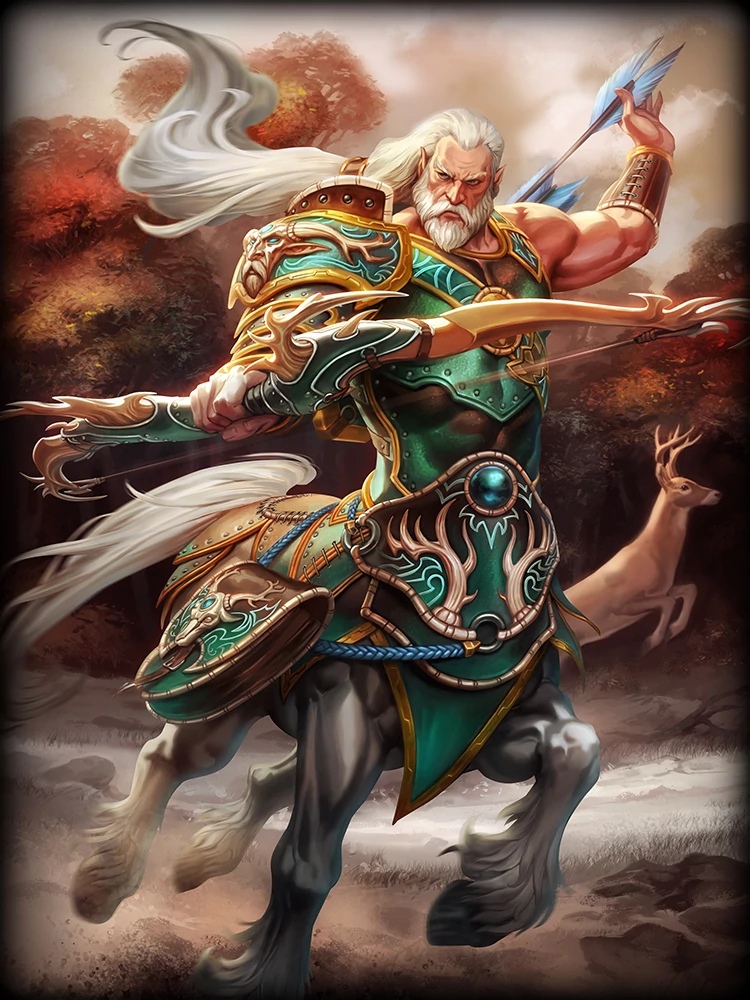 Estrela principal: Rukbat;
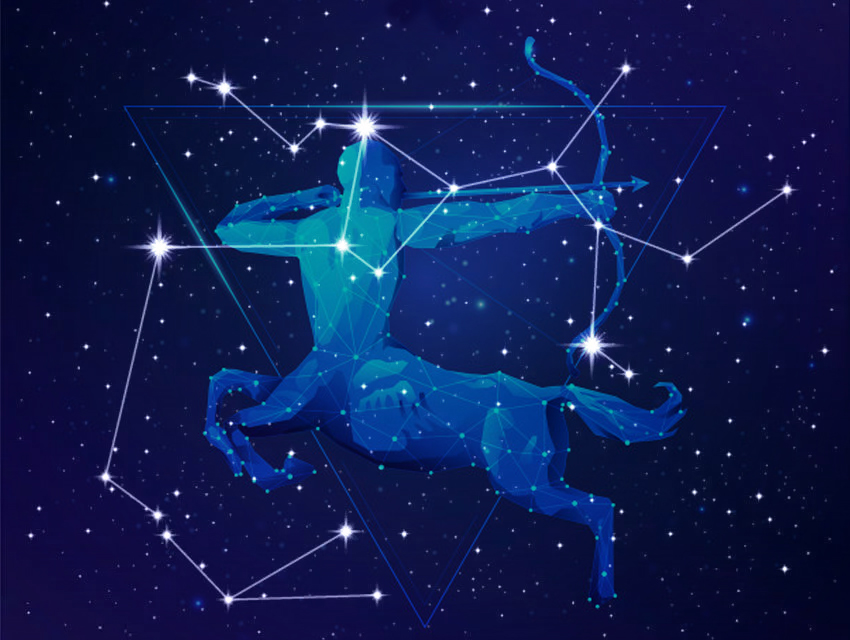 Quíron;
Ajudou junto à constelação de centauro;
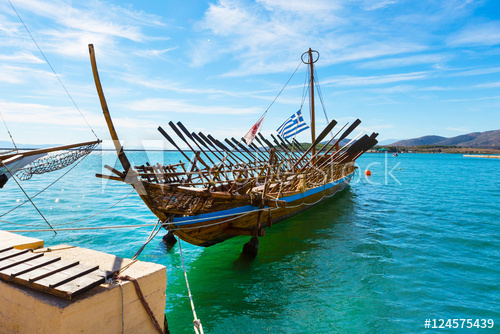 Constelações
Argo (Argo Navis)
Estrela principal: Canopus/Naos/γ Vel;
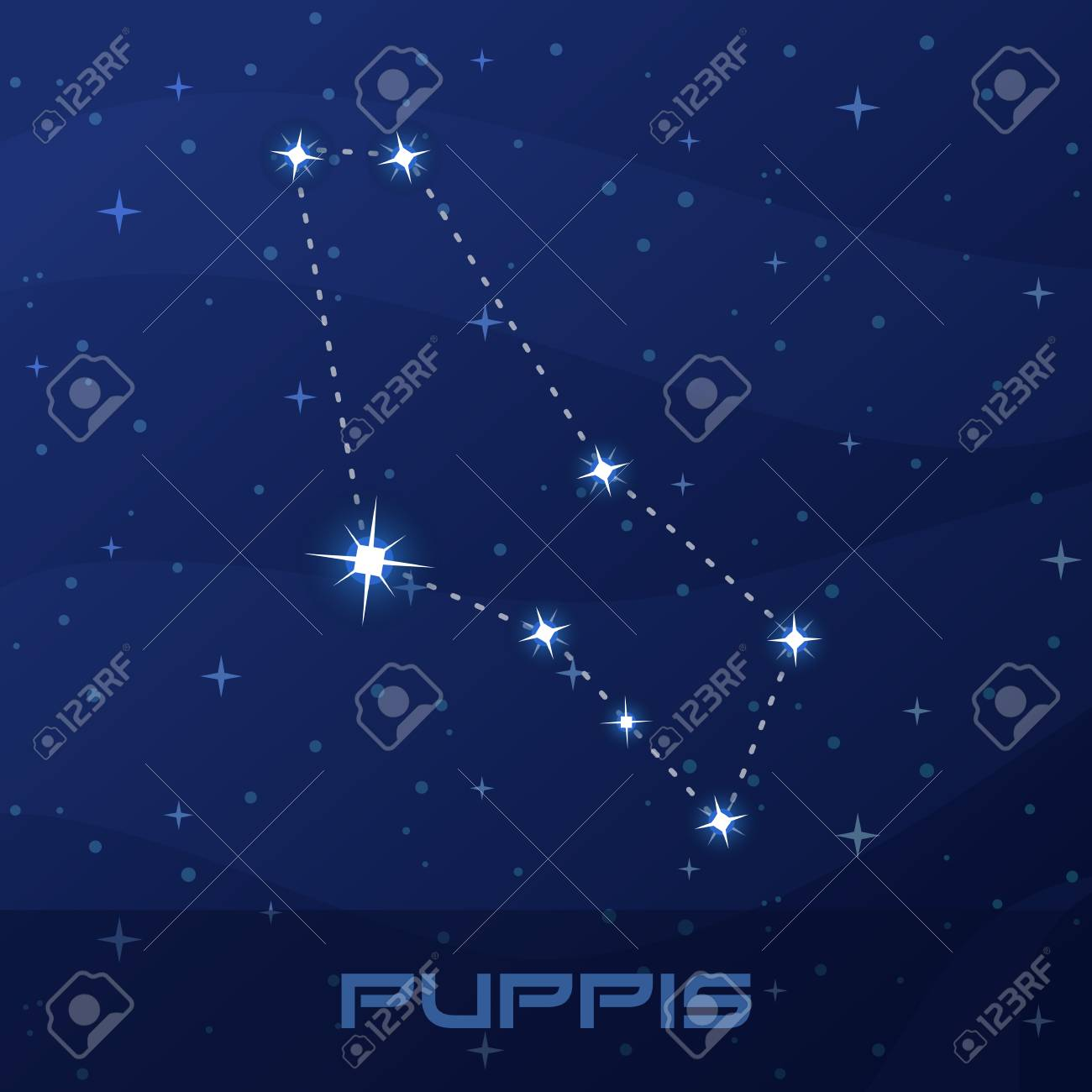 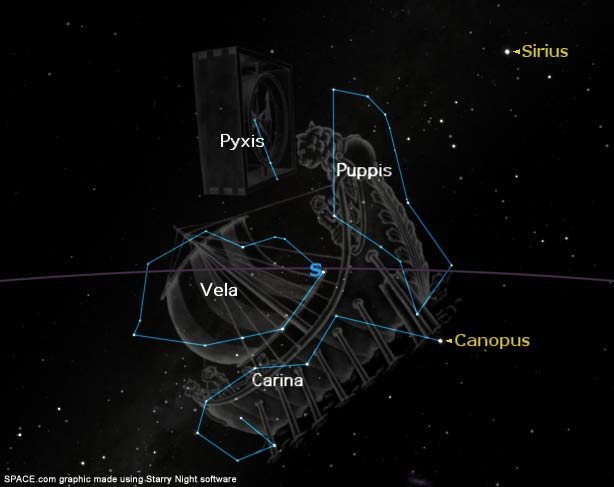 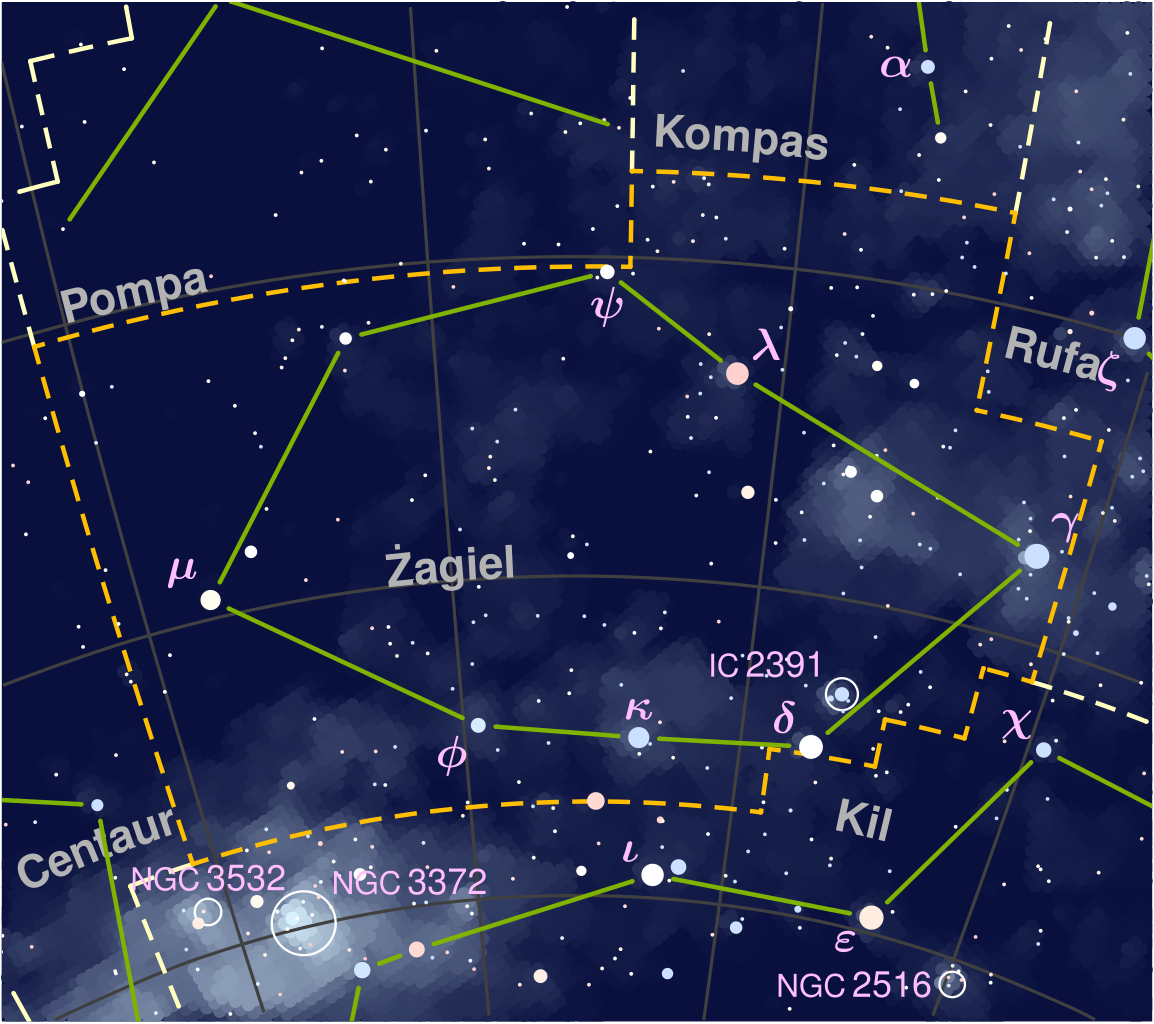 Navio no qual os argonautas viajaram;
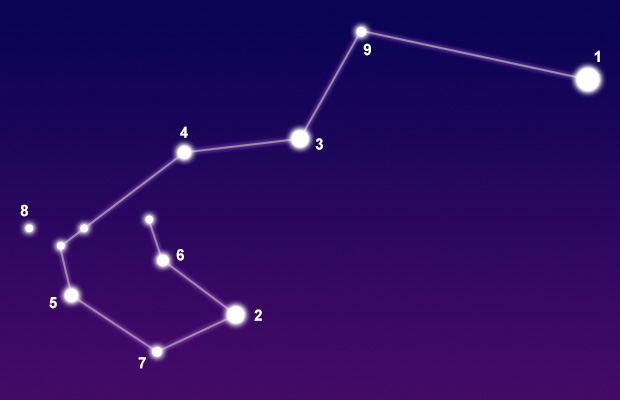 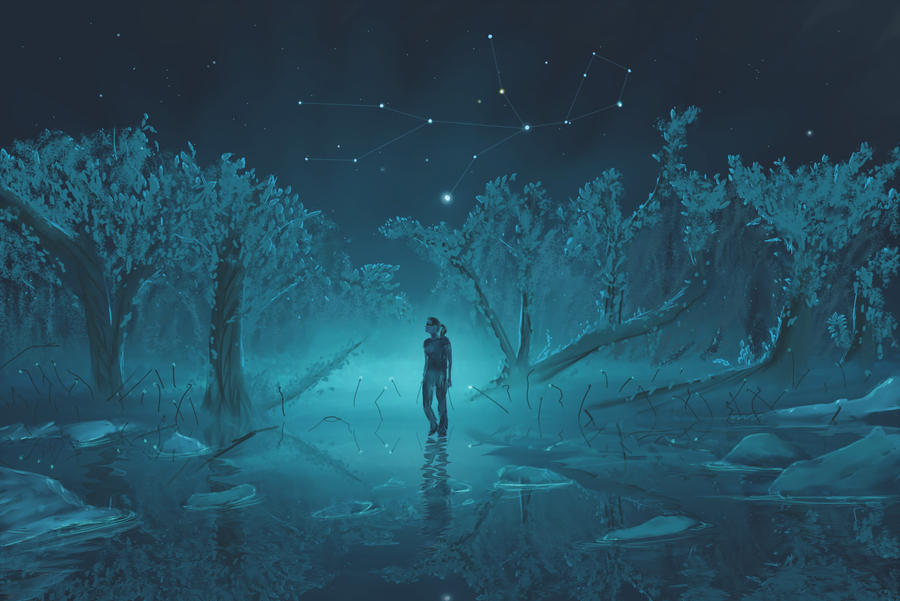 Constelações
Virgem (Virgo)
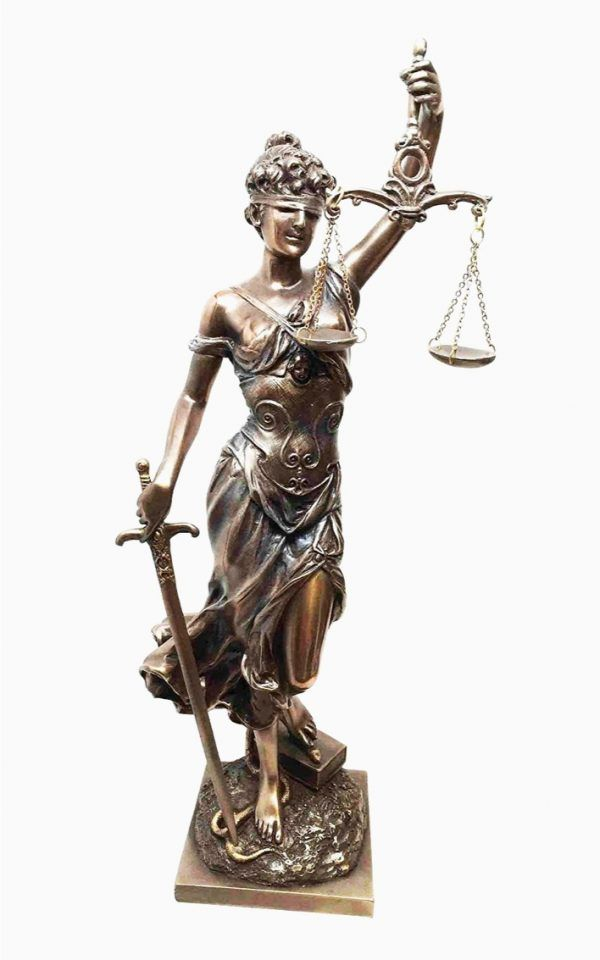 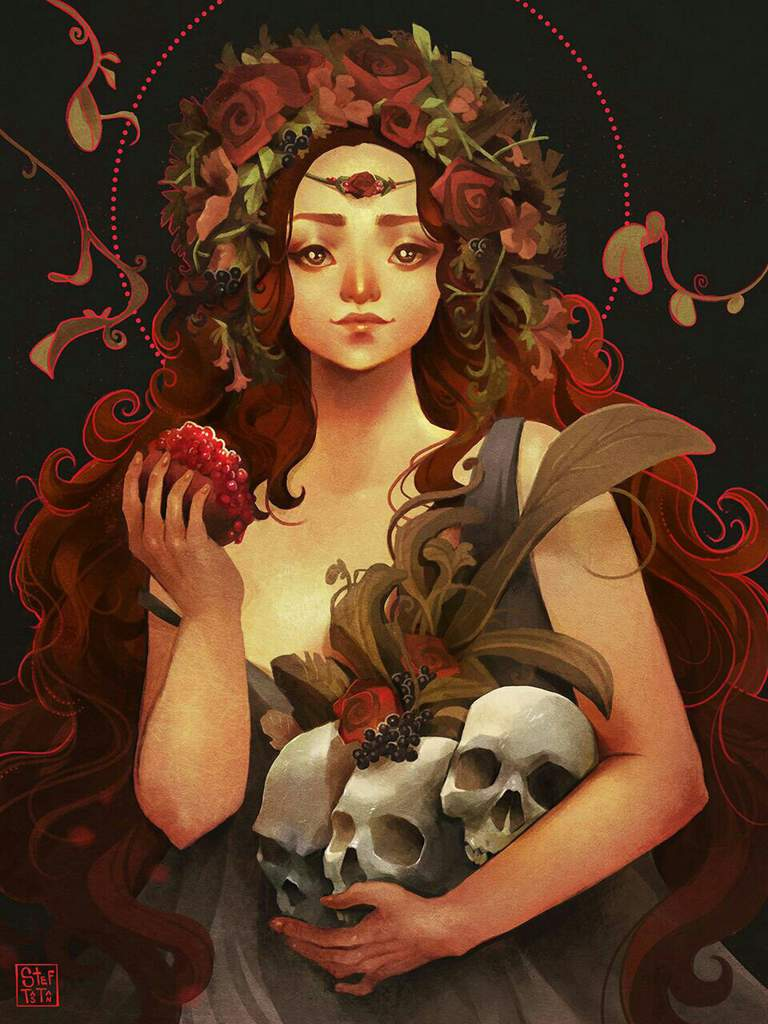 Estrela principal: Spica;
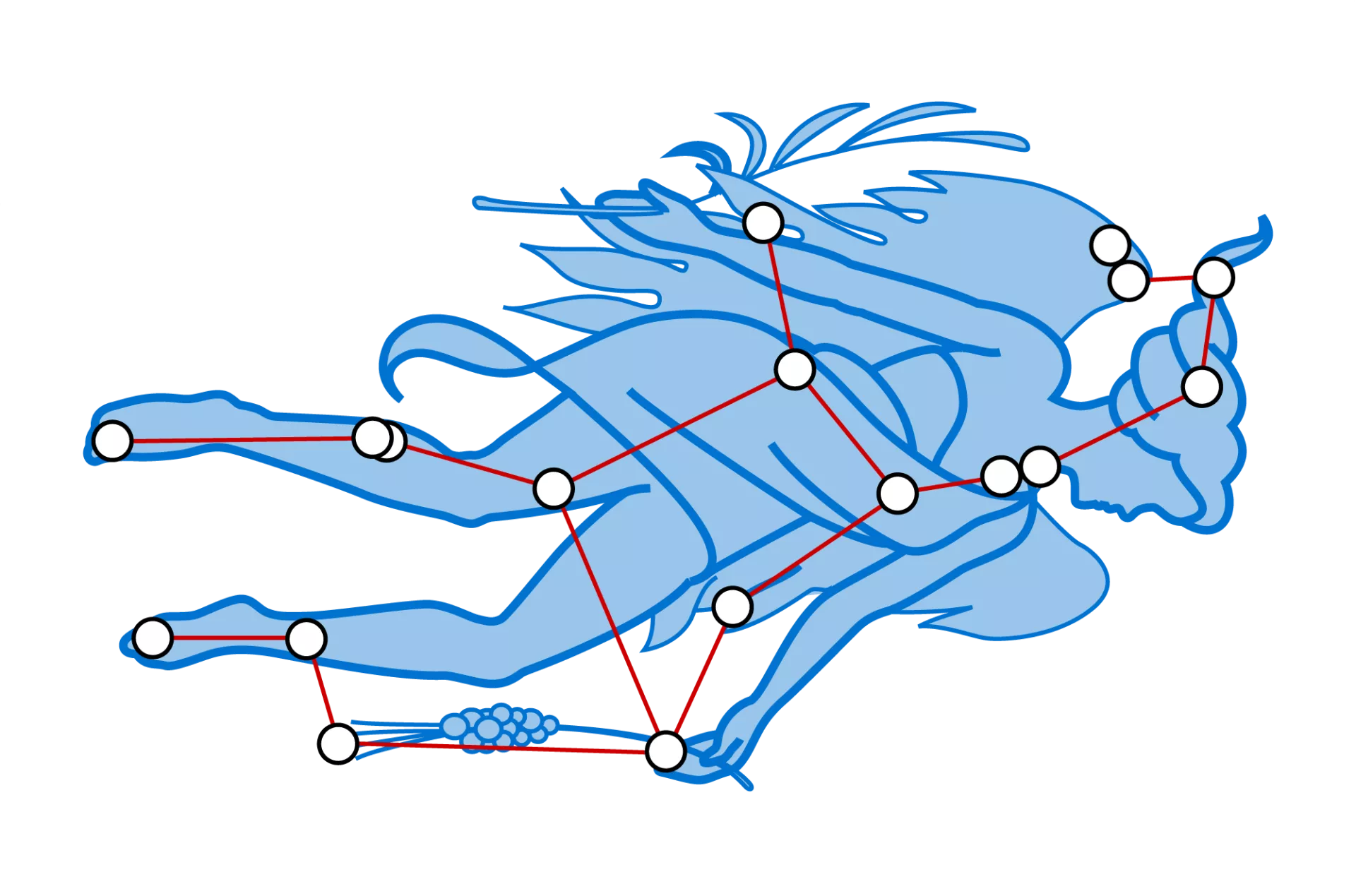 Pode ser simbolizada por Deméter (Ceres);
Pode ser simbolizada por Dike;
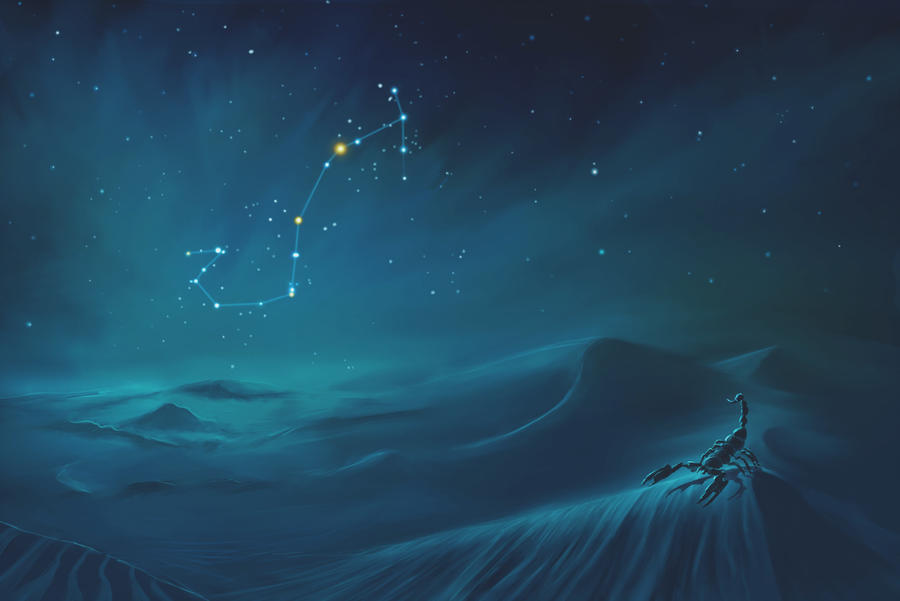 Constelações
Escorpião (Scorpio)
Estrela principal: Antares;
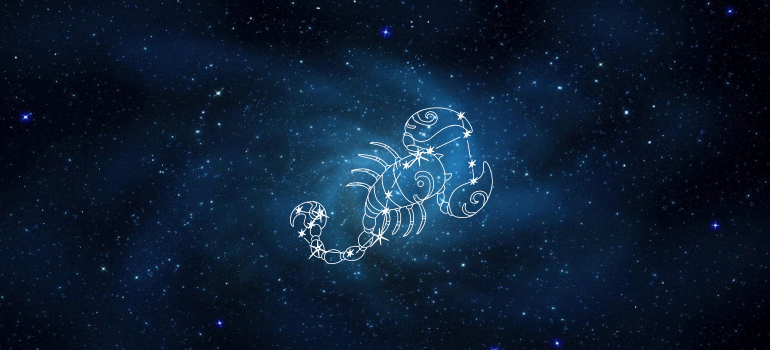 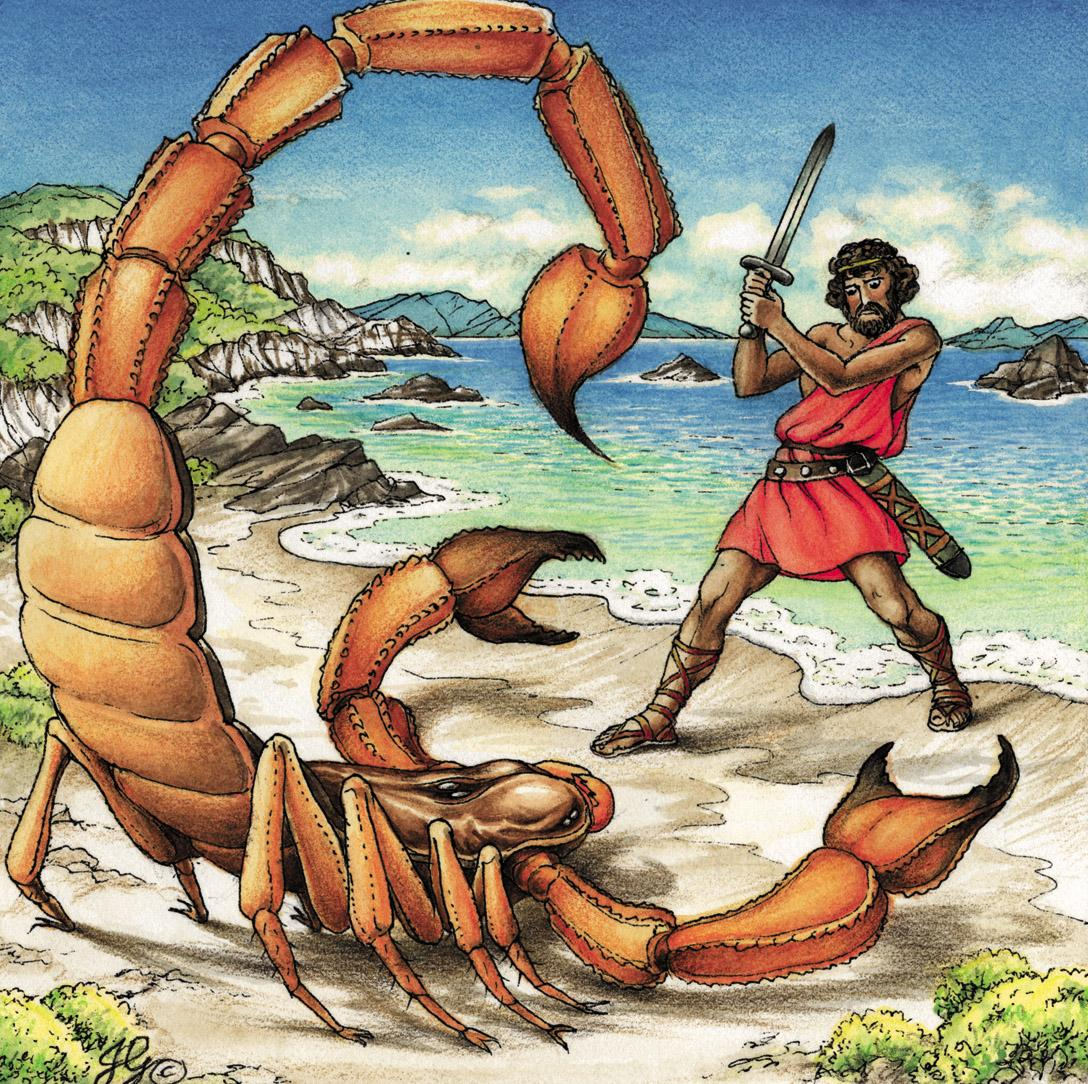 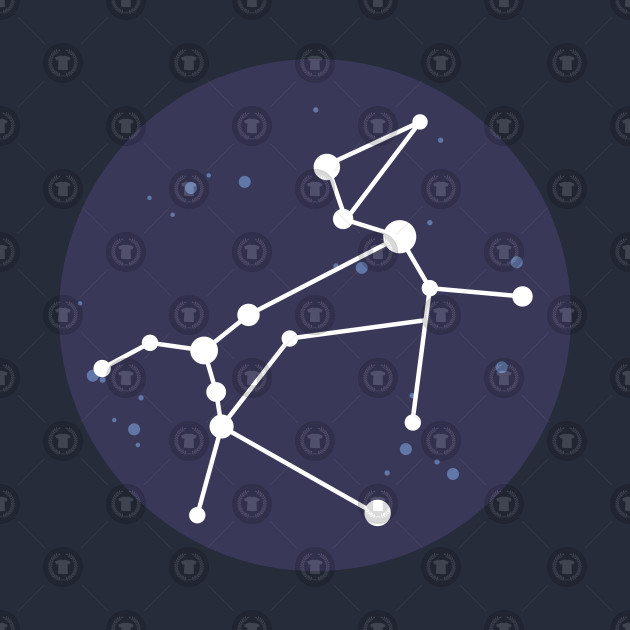 Inimigo mortal de Órion;
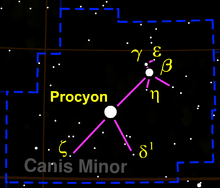 Fúria de Apolo ou Ártemis;
Para saber mais
Robert Graves: Os mitos gregos edição completa e definitiva;